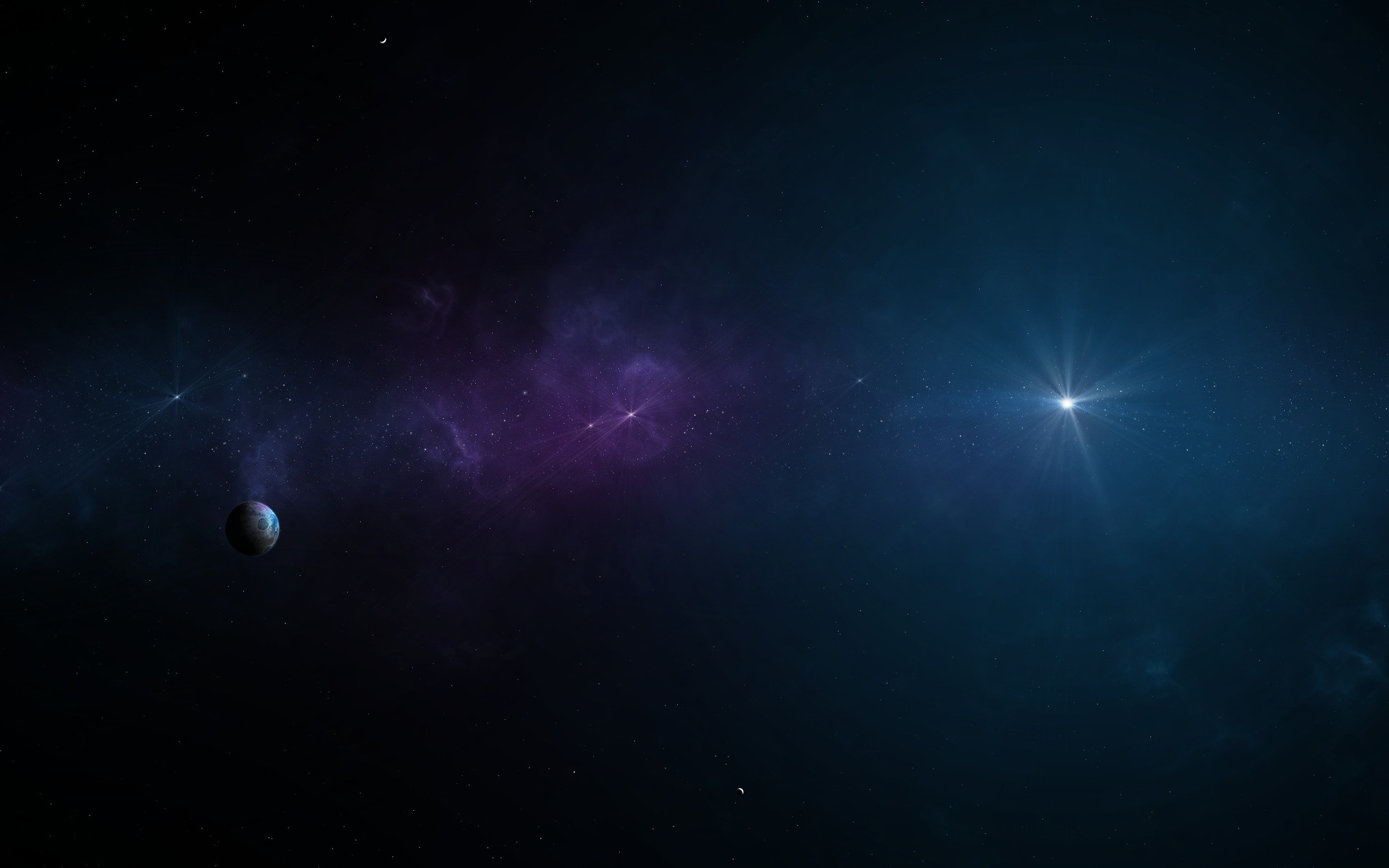 Тема уроку: Додавання і віднімання десяткових дробів
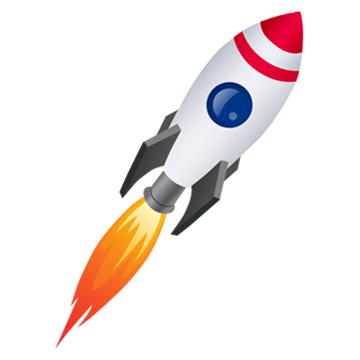 Конспект   уроку   математики
у 5 класі
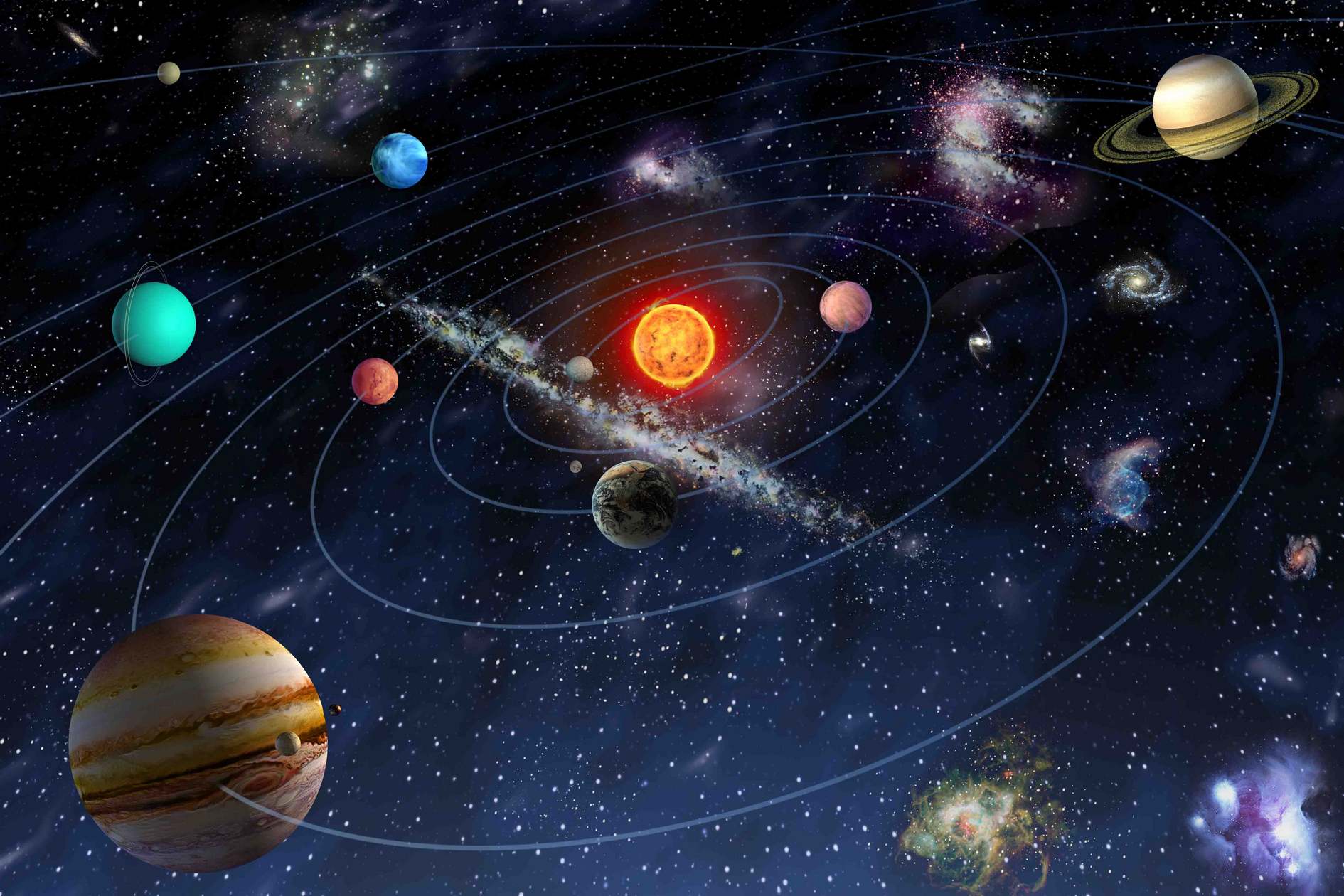 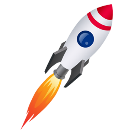 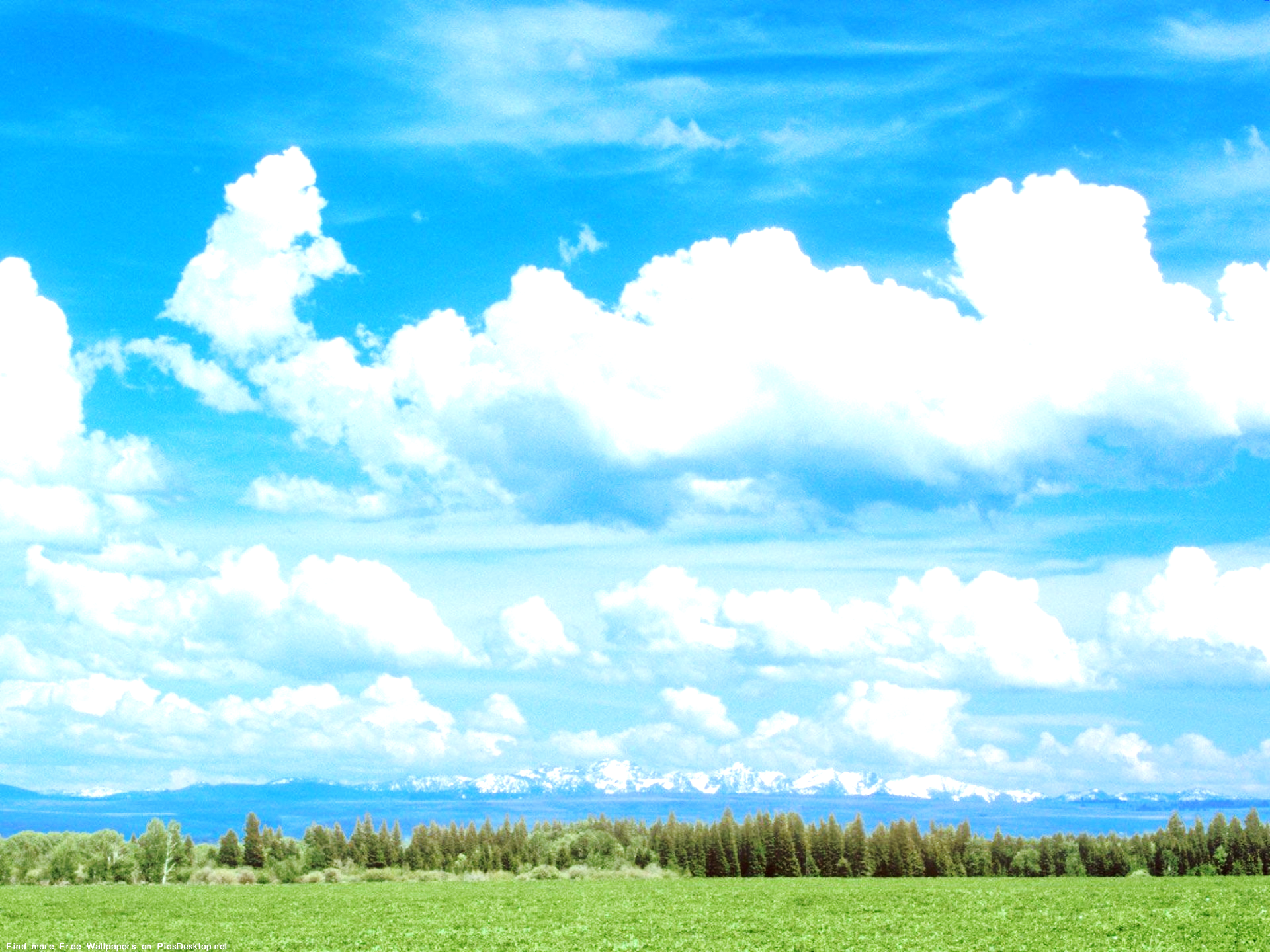 Дякую! Все правильно!
Тепер ми можемо летіти!
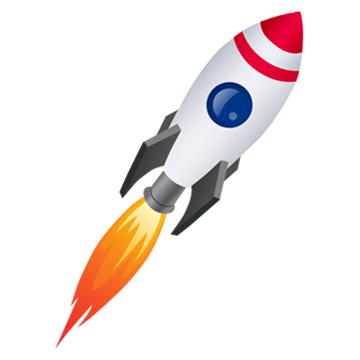 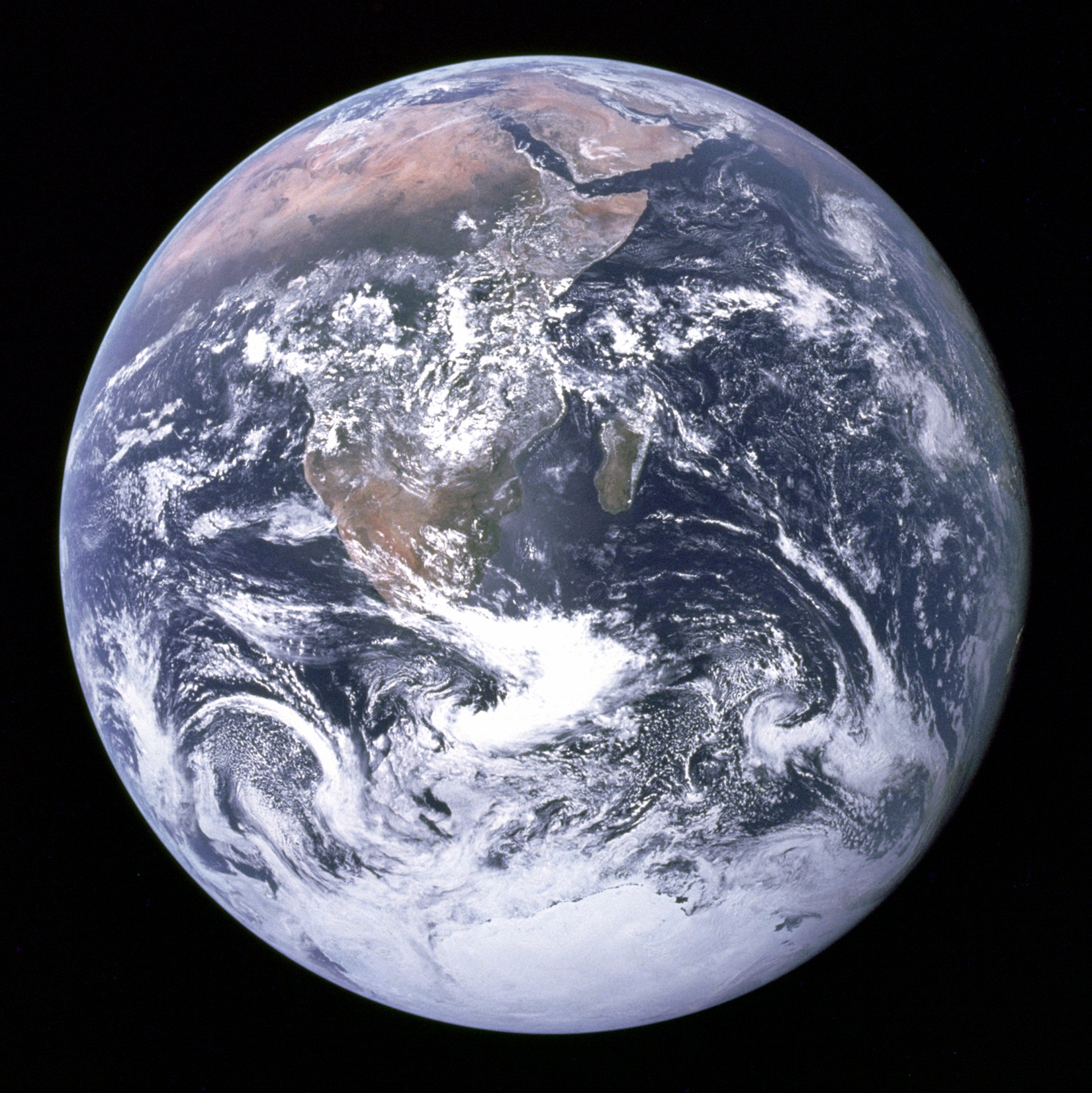 Планета Земля – це найбільша планета земної групи. Обертається Земля навколо Сонця за 365.3 доби. Доба триває  24 години
Планета 
Земля
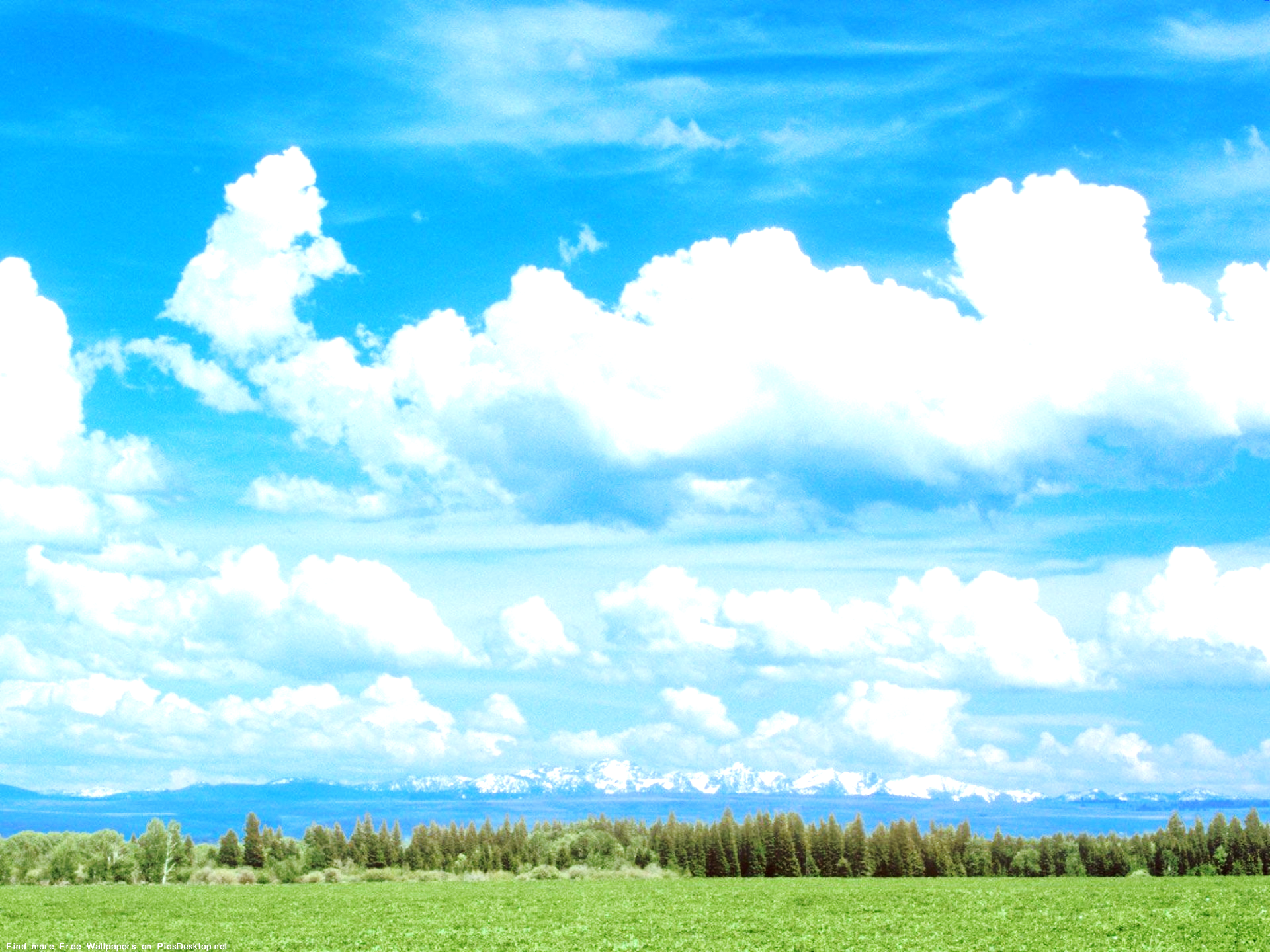 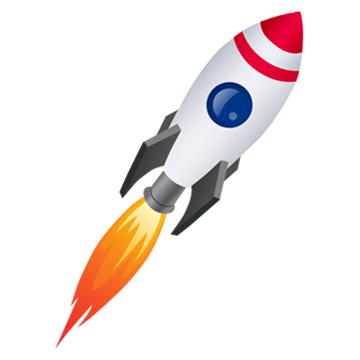 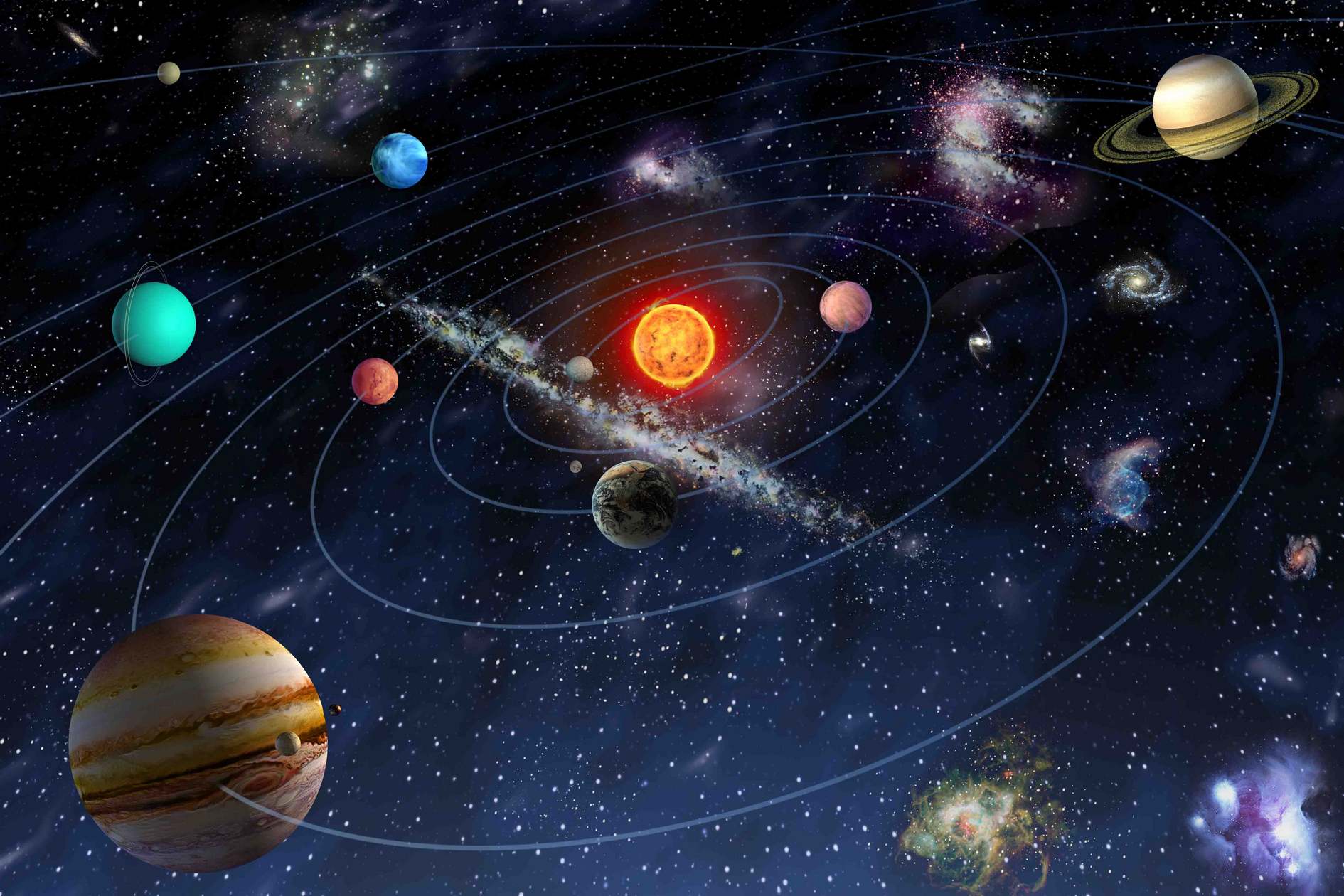 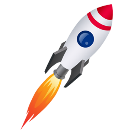 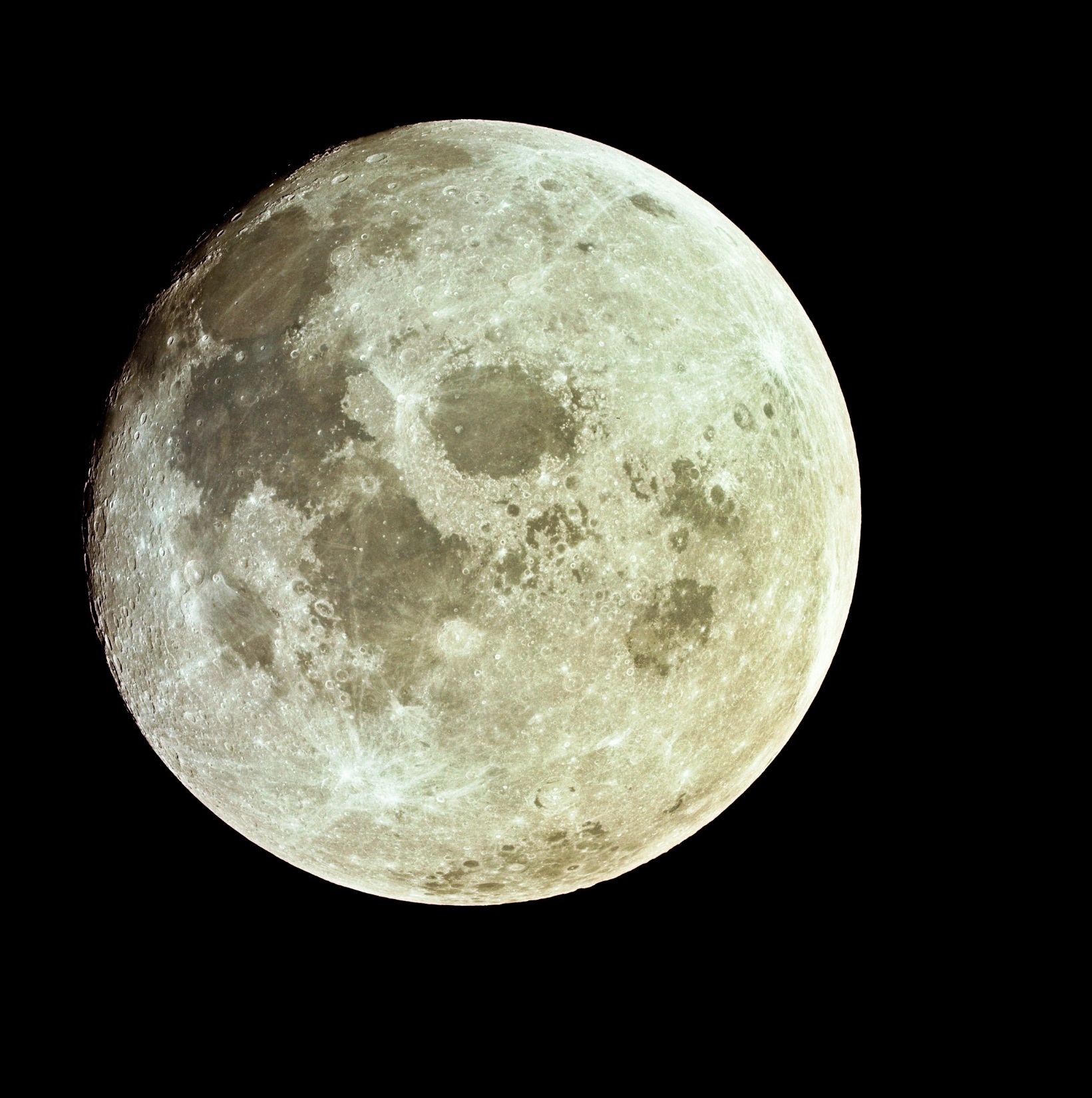 Супутник Землі
Місяць
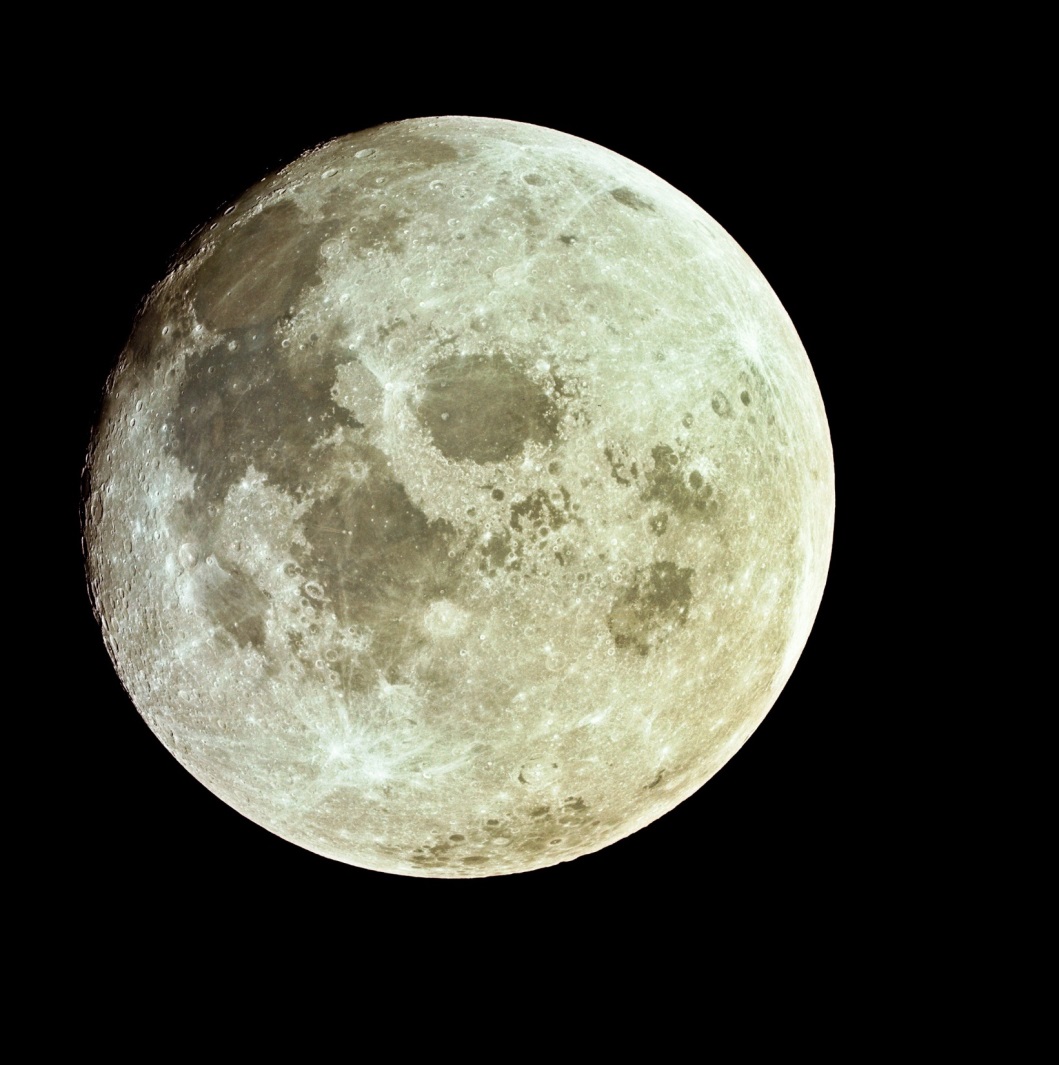 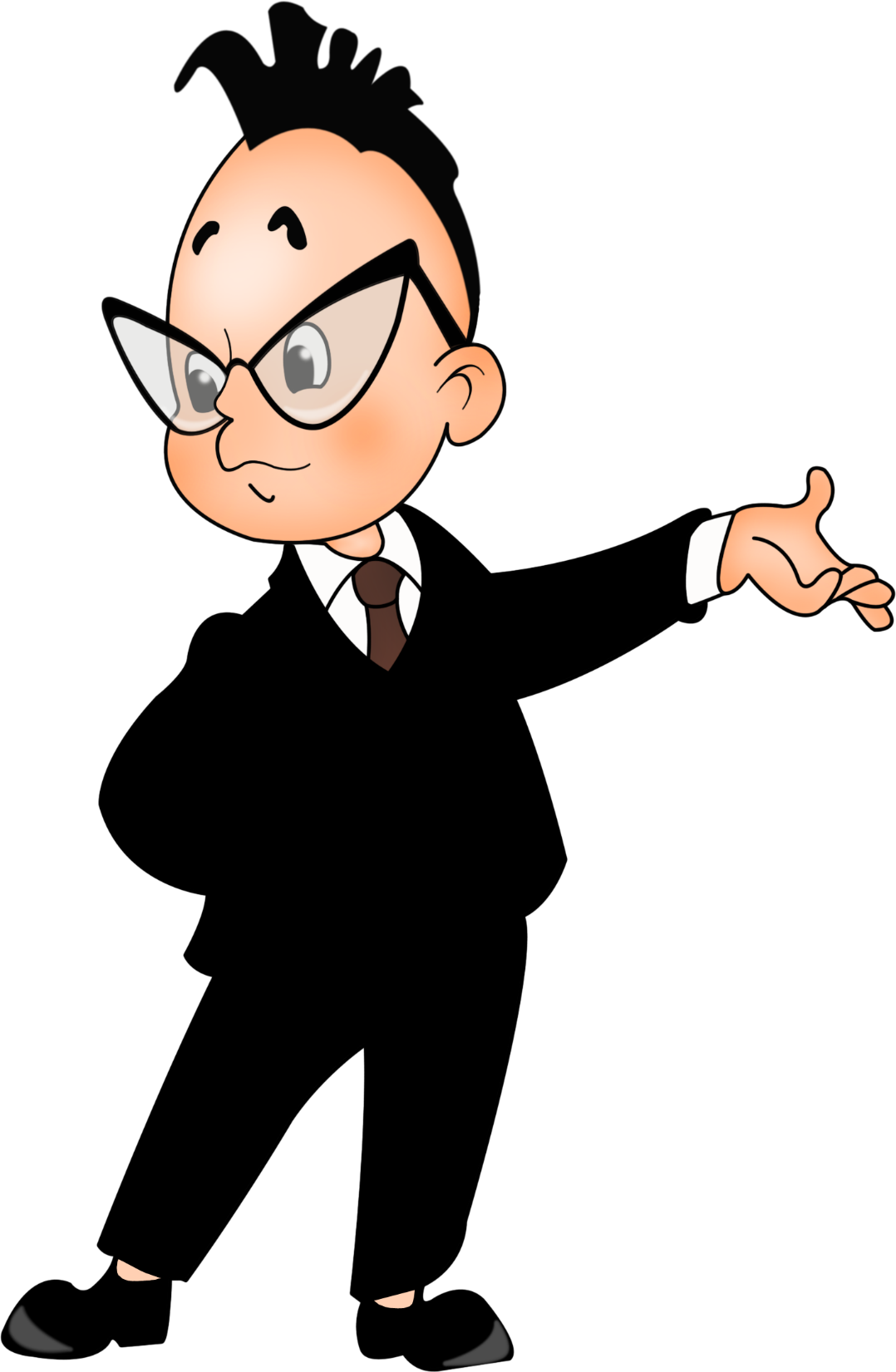 Найближче до Землі небесне тіло – Місяць. Це єдиний природний супутник нашої планети
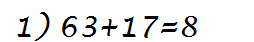 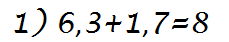 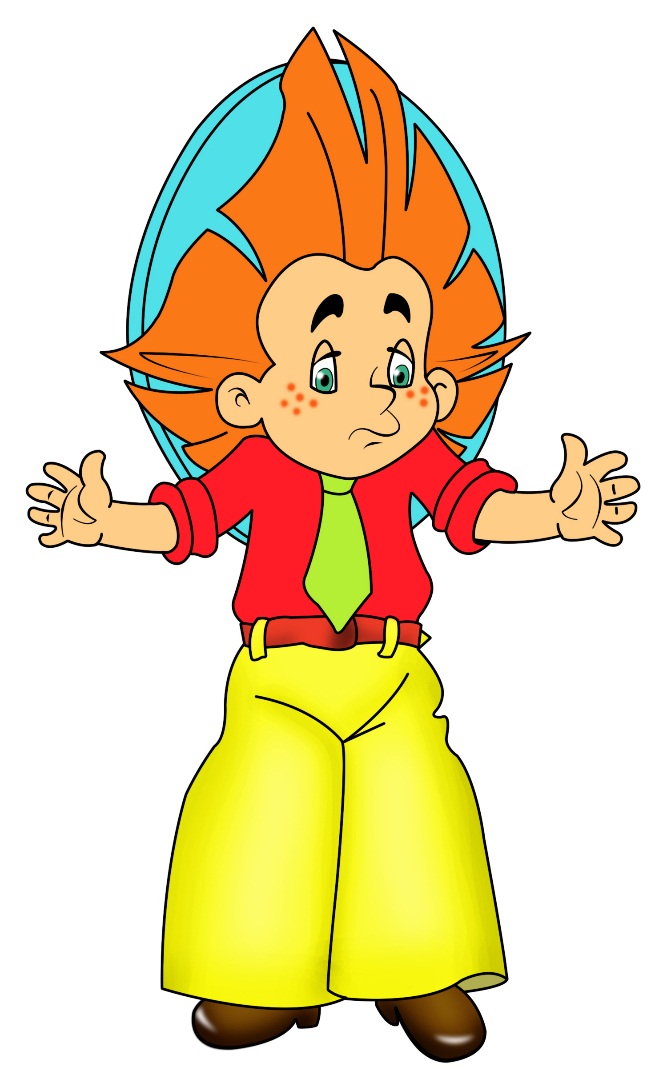 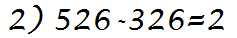 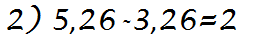 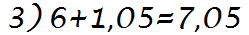 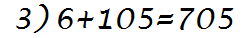 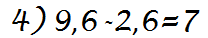 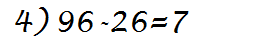 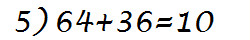 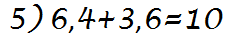 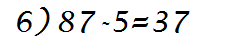 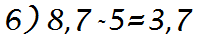 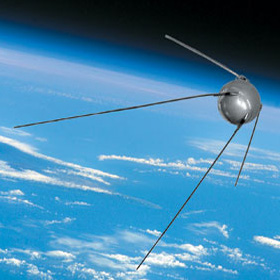 1,2; 0,312; 4,51; 7,9; 1,012; 0,001; 3,5; 1,111; 7,09; 6,125
0,001; 0,312; 1,012; 1,111; 1,2; 3,5; 4,51; 6,125; 7,09; 7,9
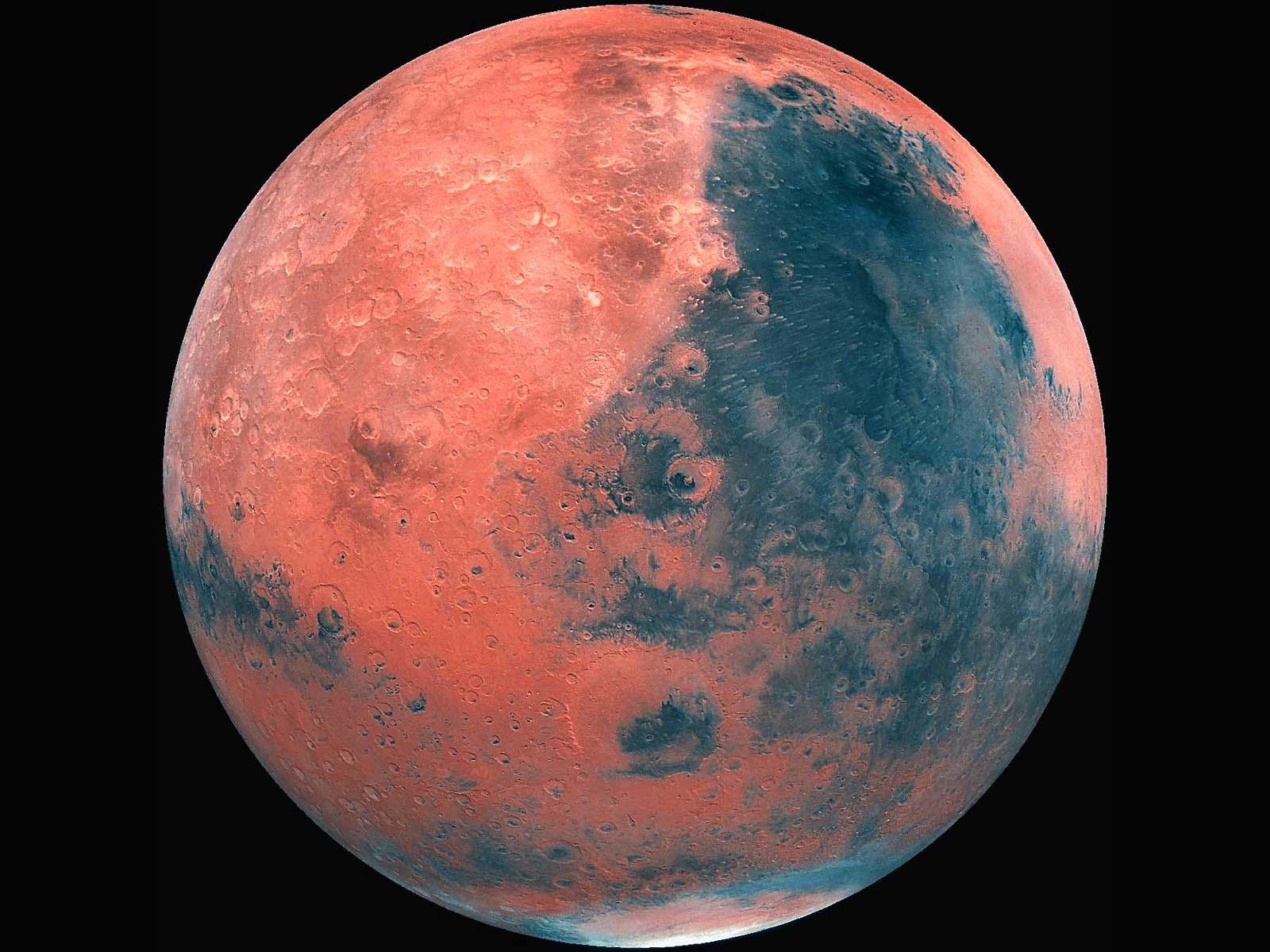 Марс називають «Червоною планетою», бо   ґрунт на Марсі насичений залізом.Ця планета удвічіменша за Землю але рік там триває 1,9 земних років
Планета 
Марс
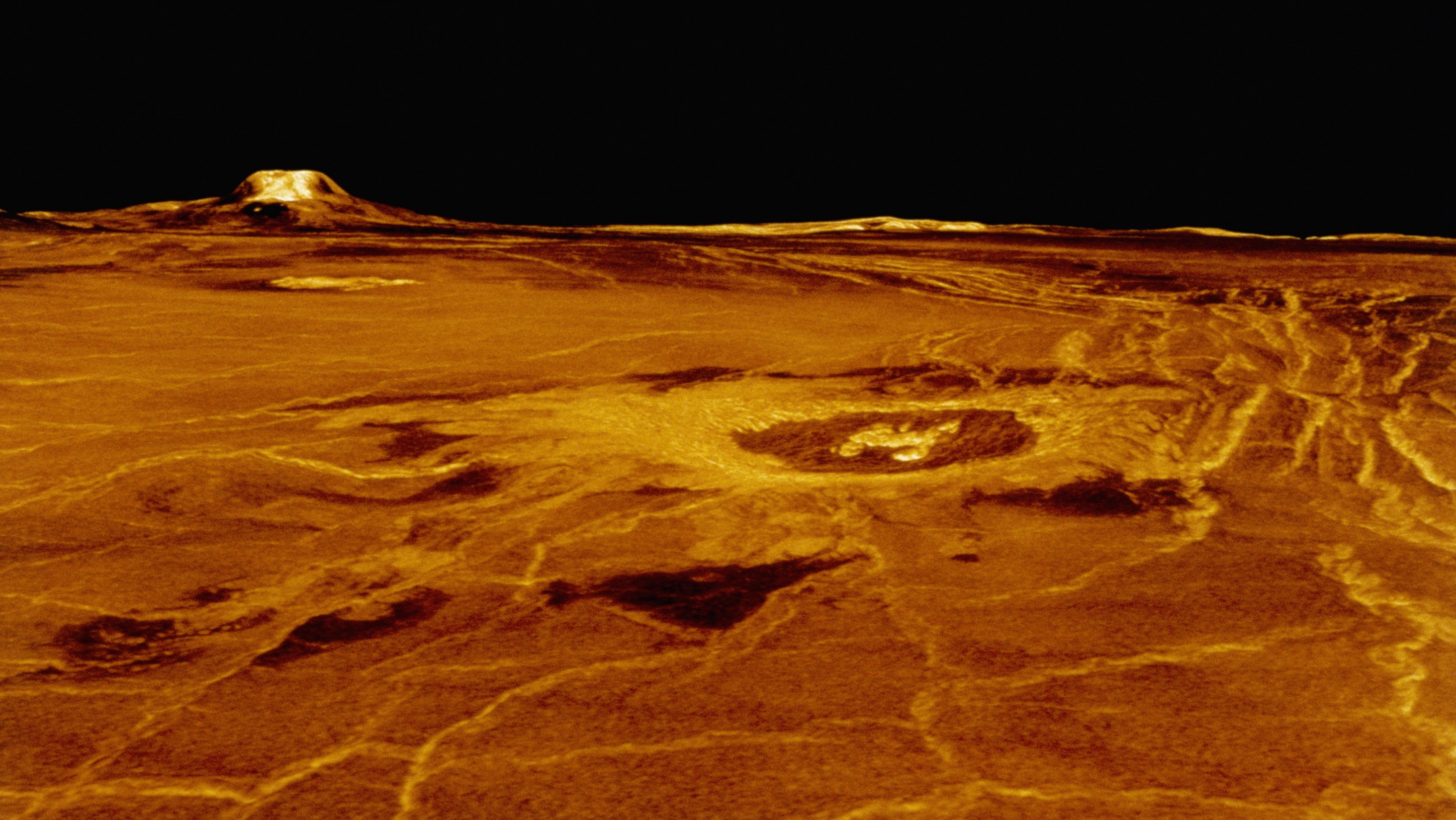 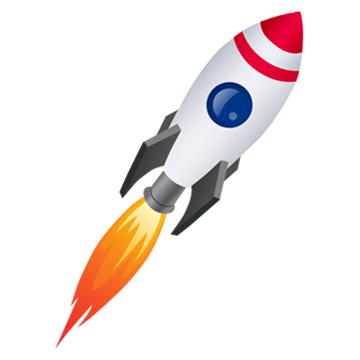 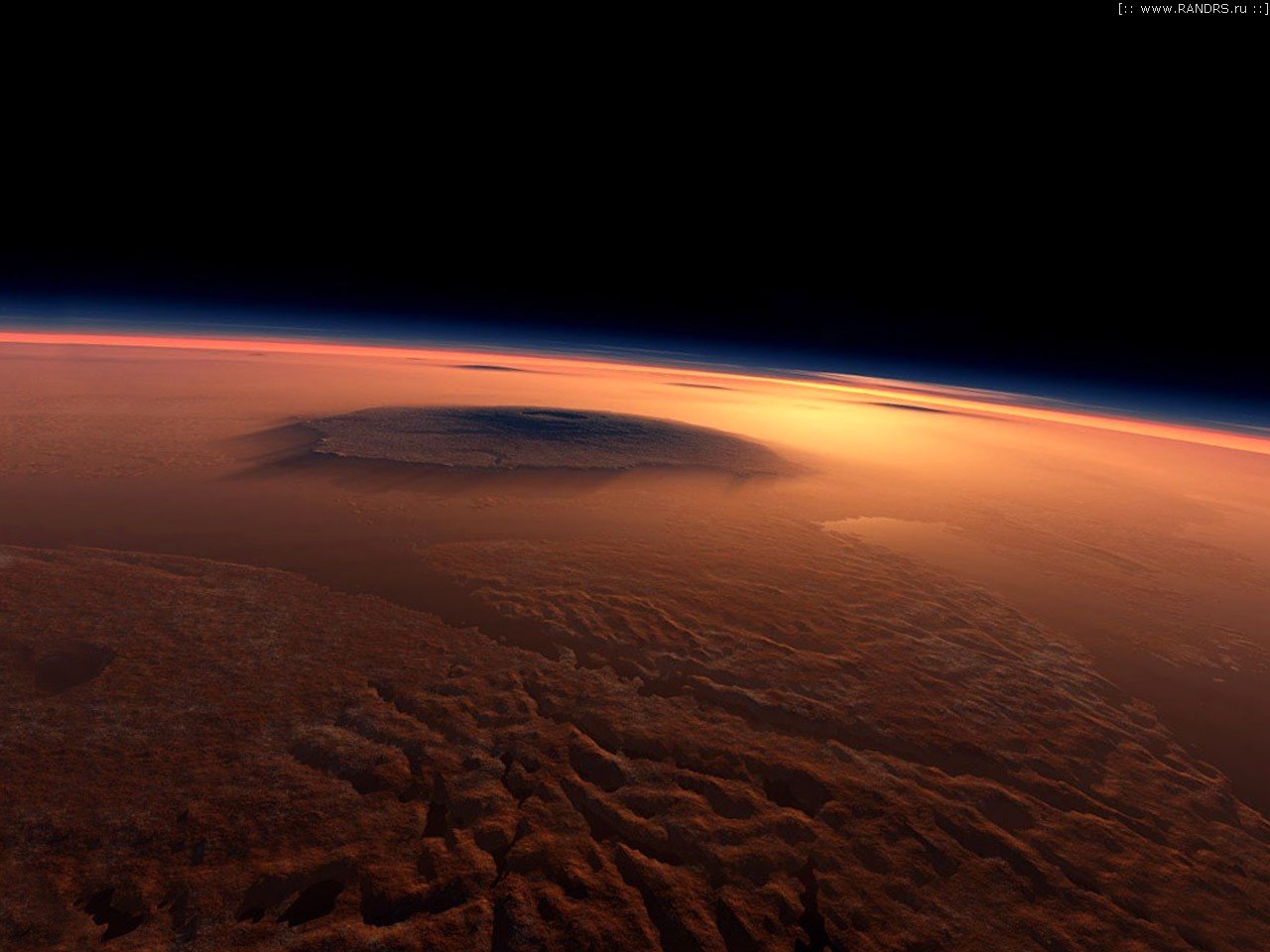 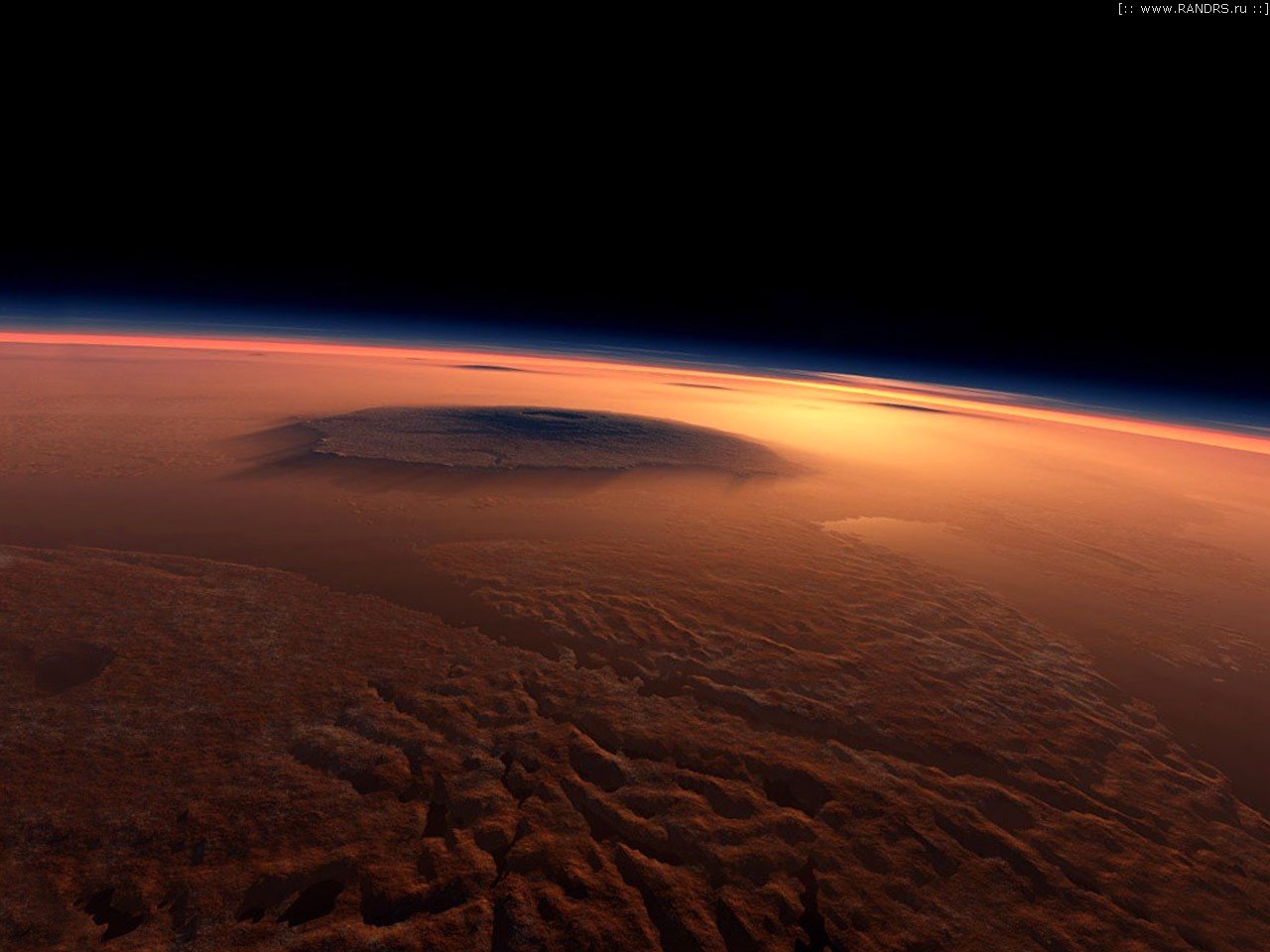 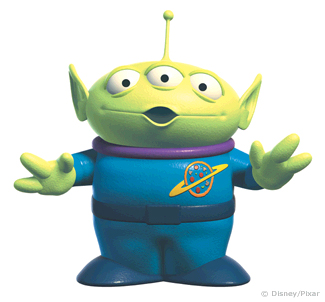 Вашу ракету забрав я! Вона мені дуже подобається! Але якщо ви  розв’яжете мої рівняння, то поверну вам її назад
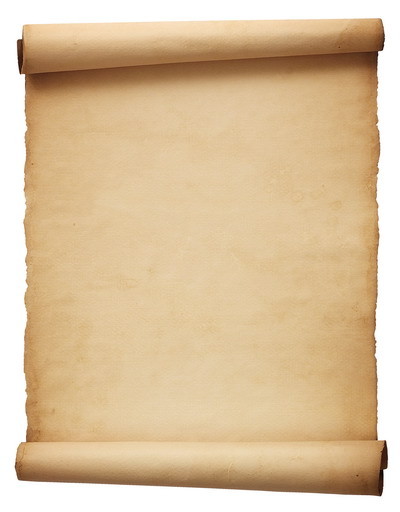 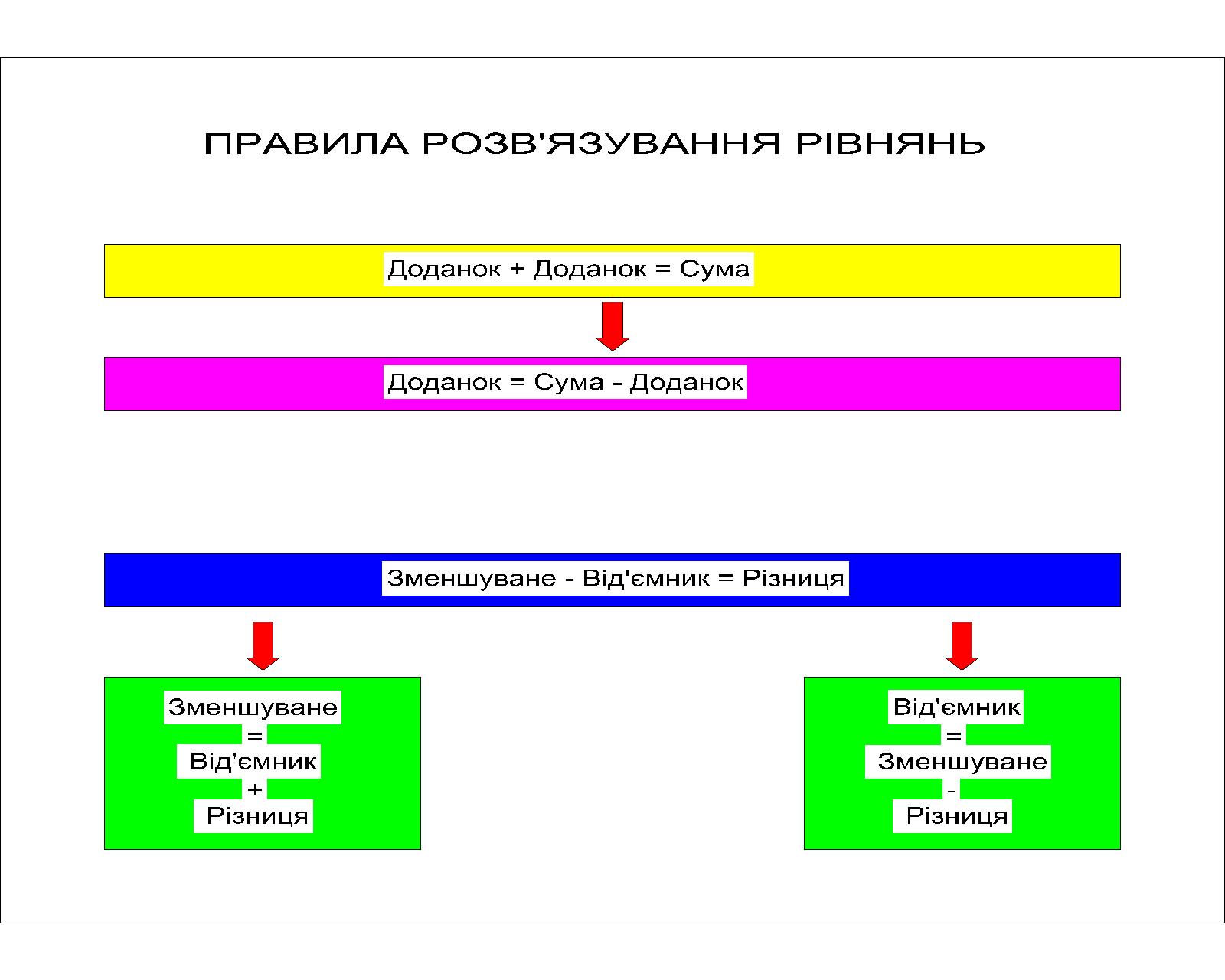 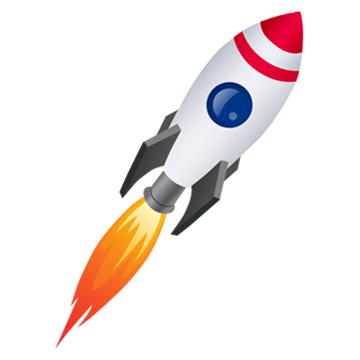 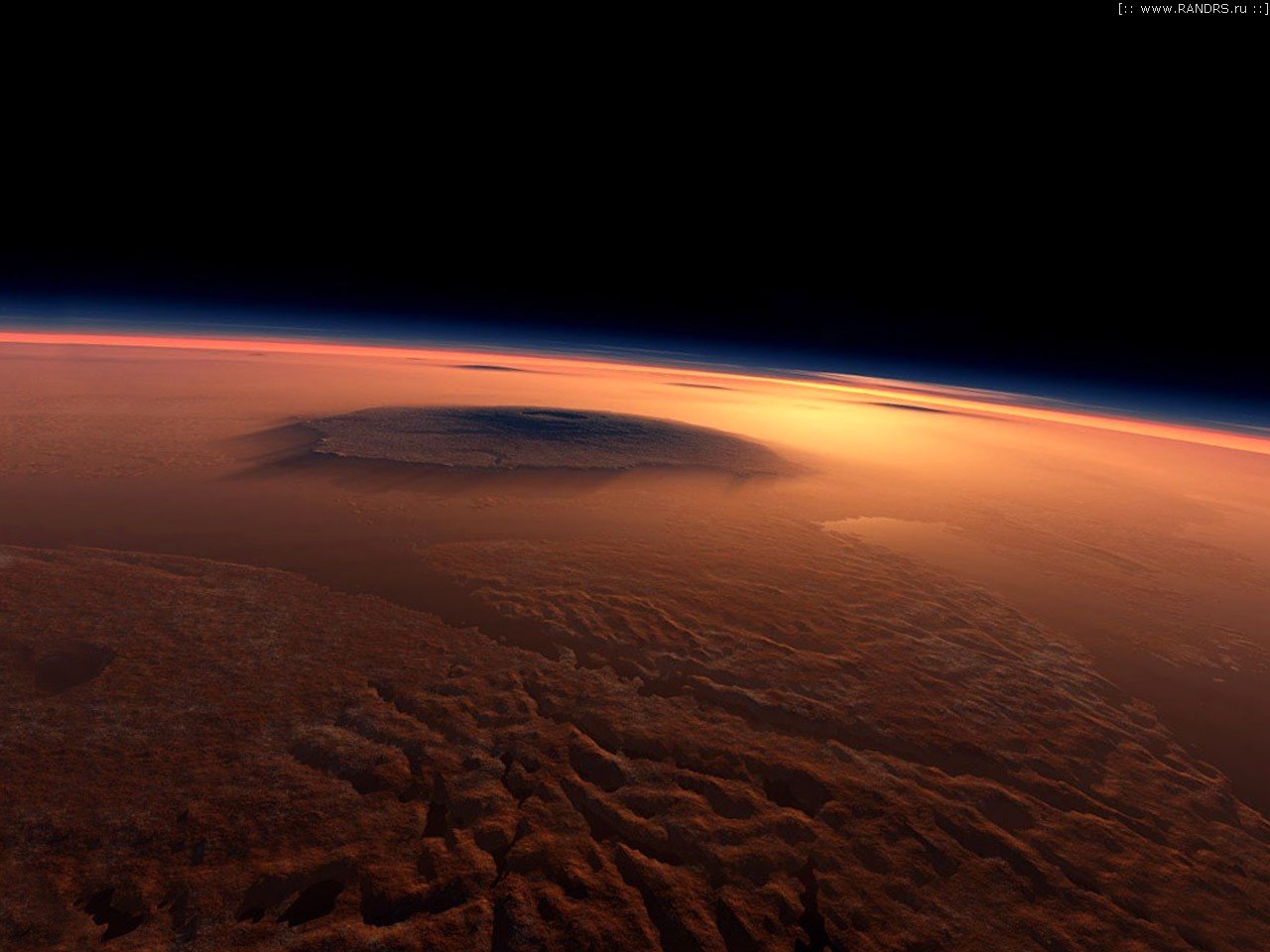 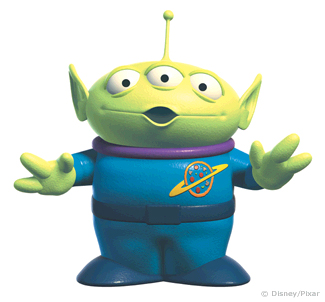 Які розумні діти! Що ж, поверну ракету. Зараз вона прилетить.
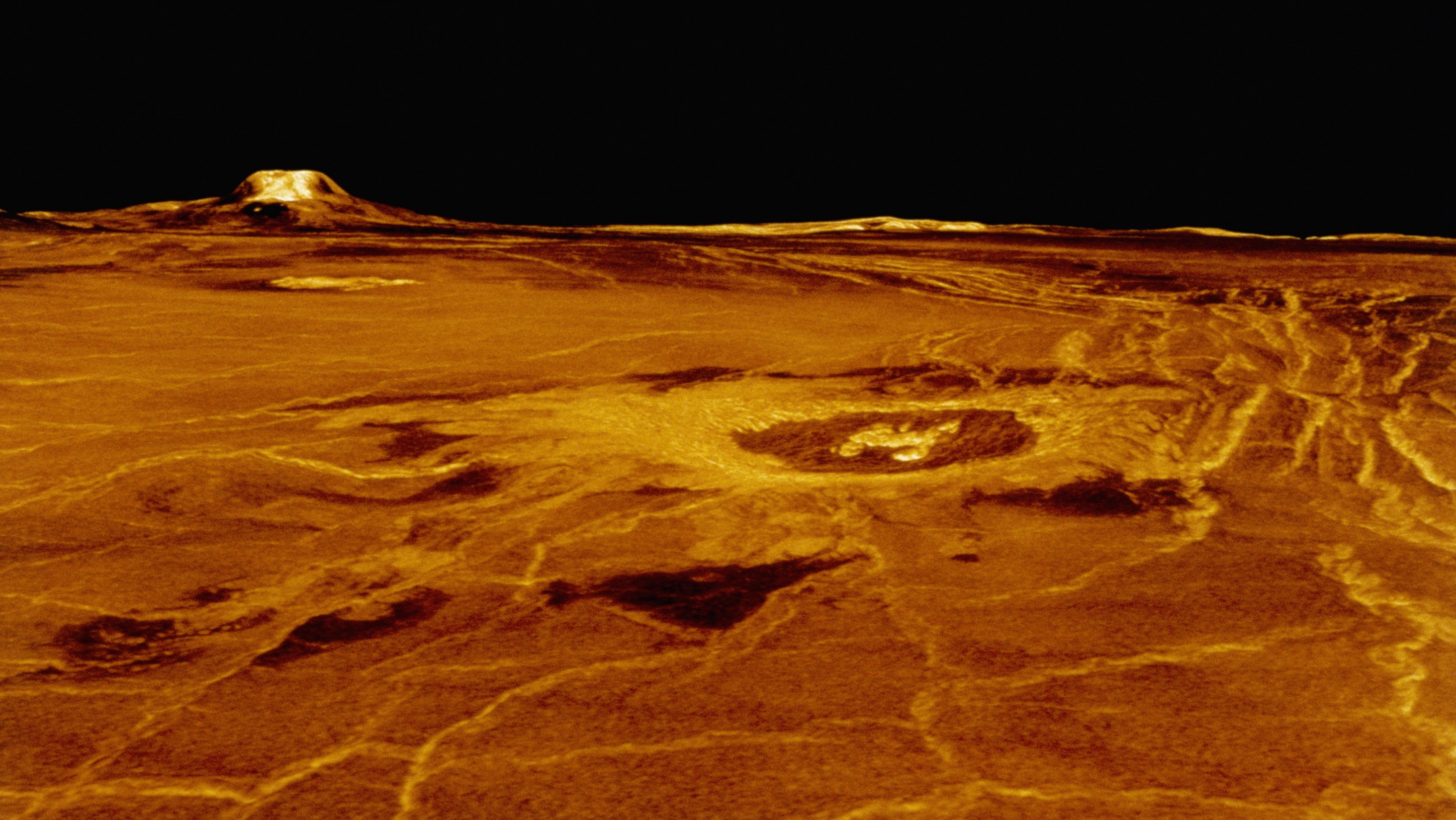 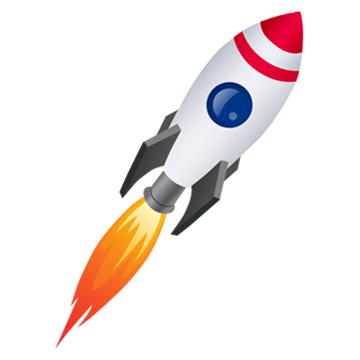 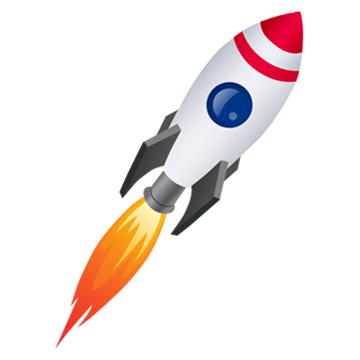 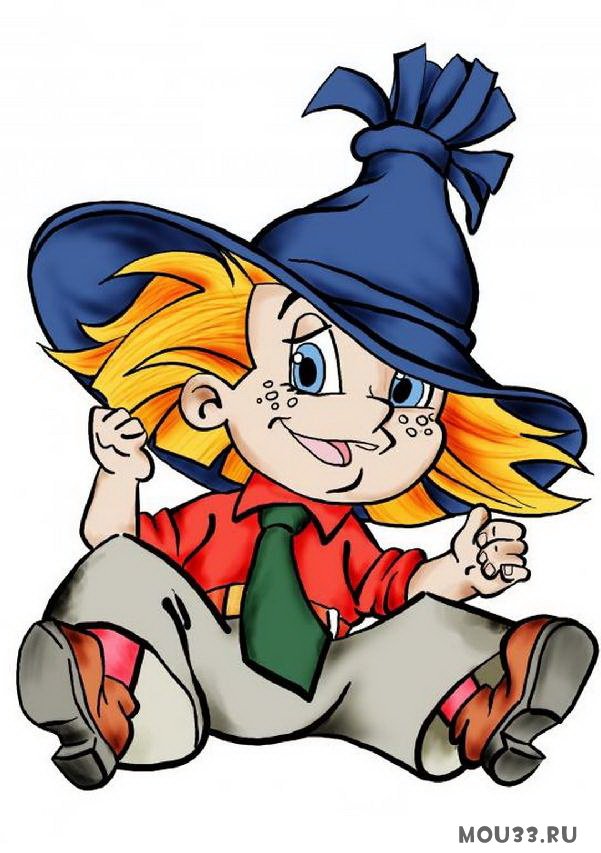 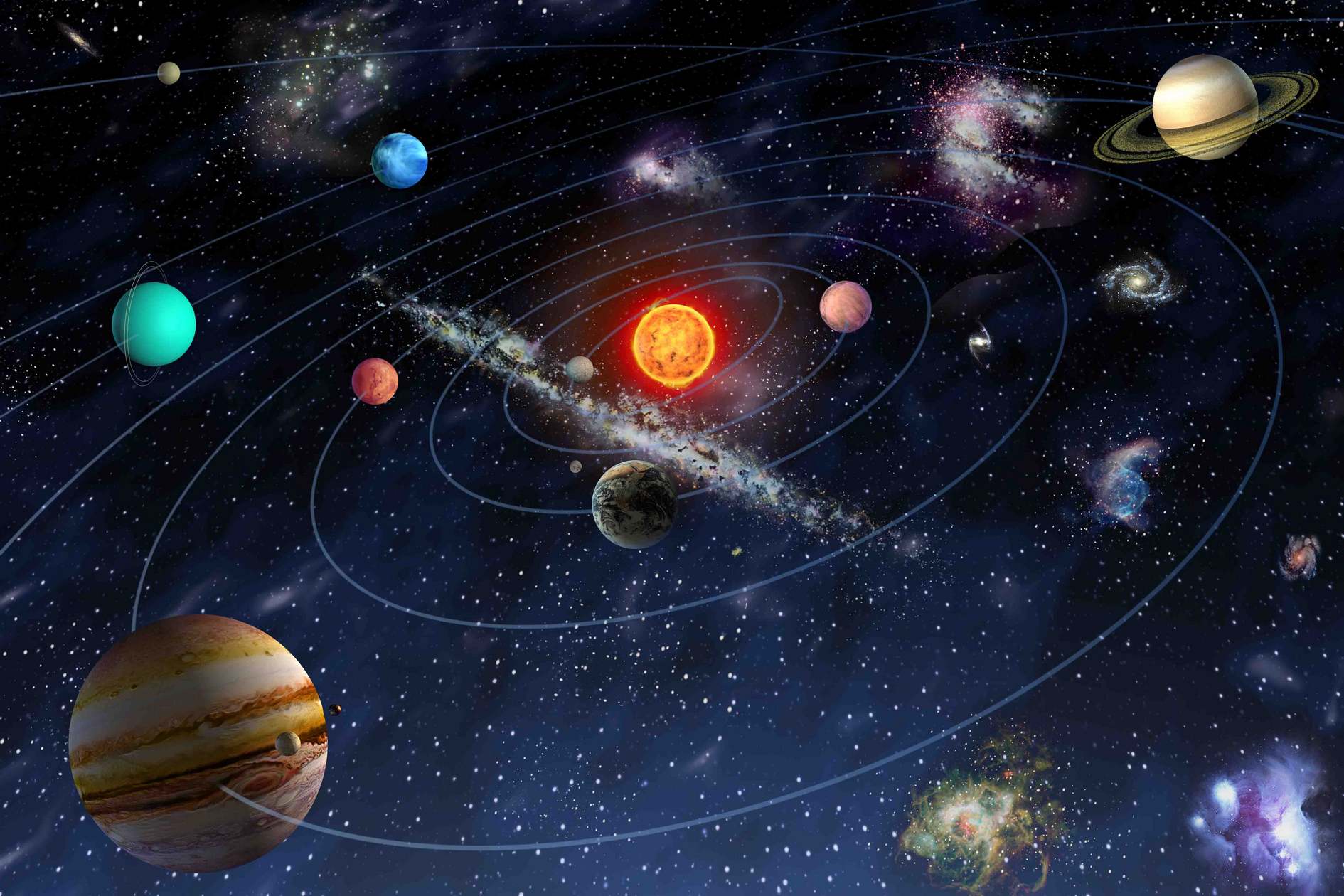 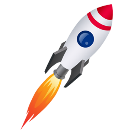 Планета 
Венера
Венера дещо менша за Землю. Рік на Венері триває224,7 земних діб, а доба, майже у 117разів більша, ніж на Землі
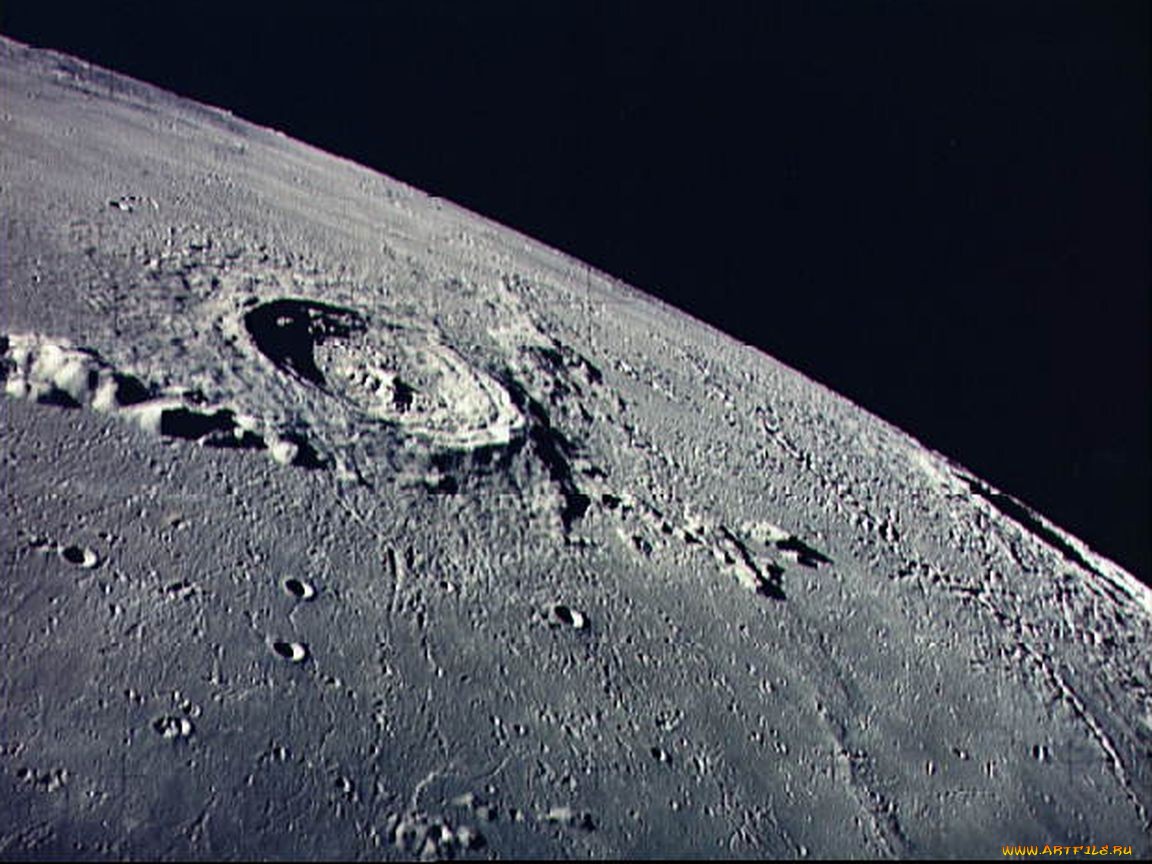 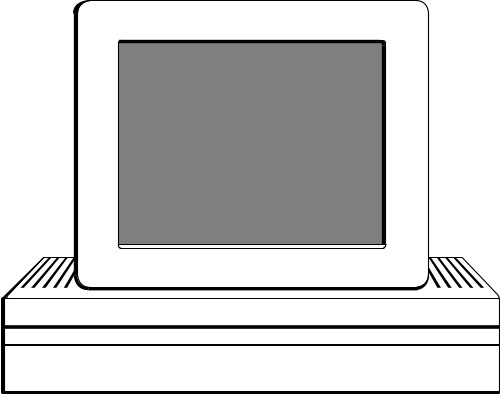 Магічні квадрати
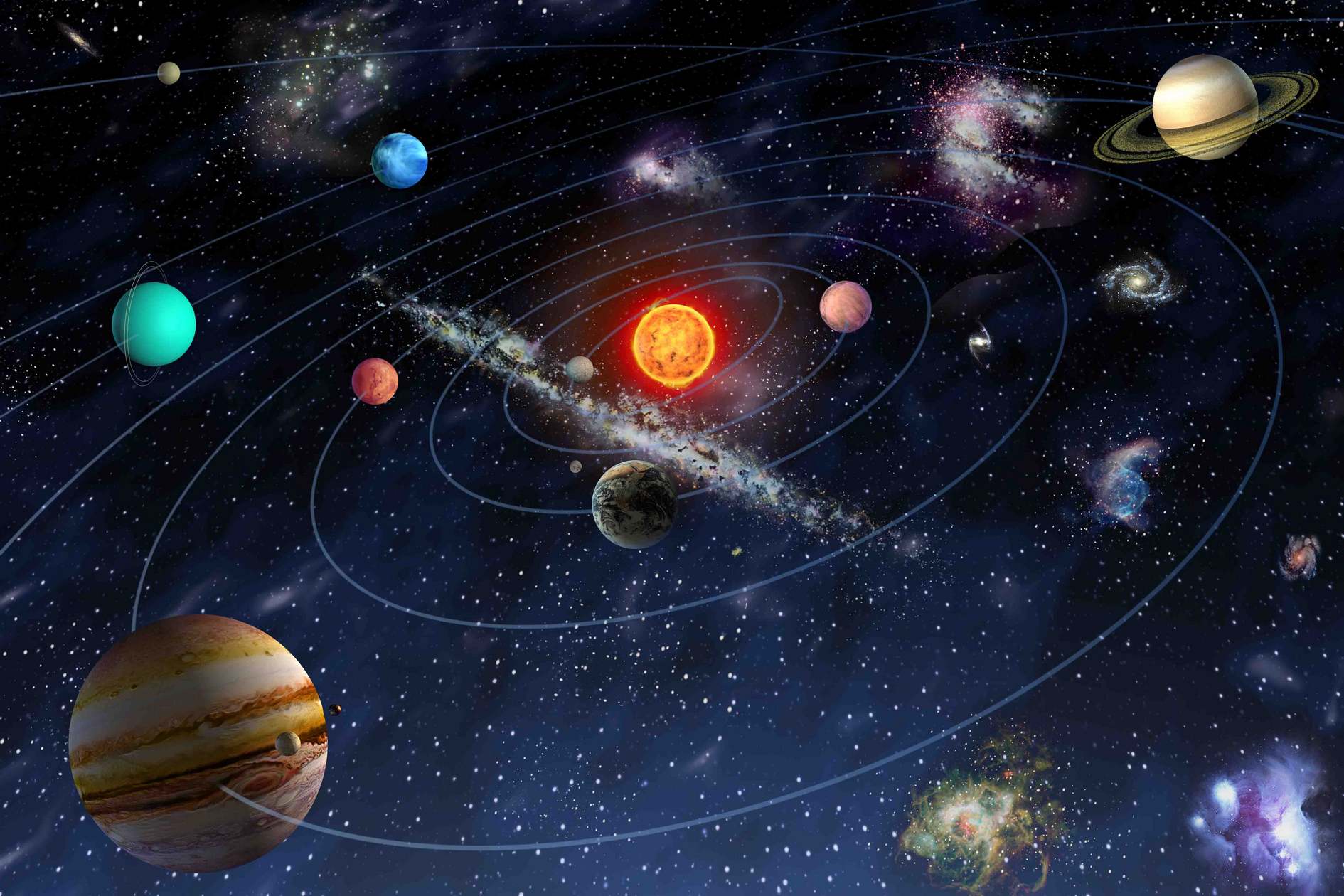 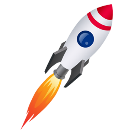 Планета 
Меркурій
Меркурій – найближча до Сонця планета(58 млн км). Його поверхня нагрівається до 400°СНавколо своєї осі Меркурій обертається дуже повільно, доба на ньому становить 176 земних діб.
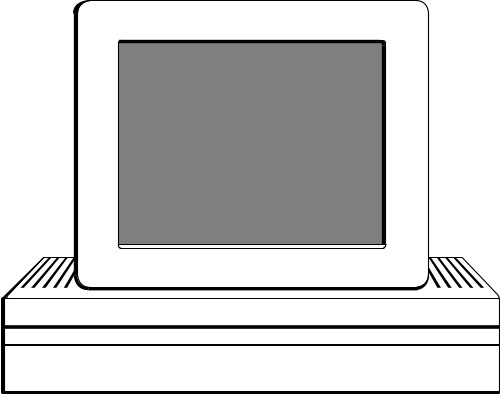 Планета Меркурій є першою планетою від Сонця. Також вона є не тільки пекельно спекотною, вона ще й цілком покрита самородною сіркою. Простори планети покриті застиглою лавою. Її достатньо для того, щоб покрити поверхню України шаром завтовшки 5,6 м.
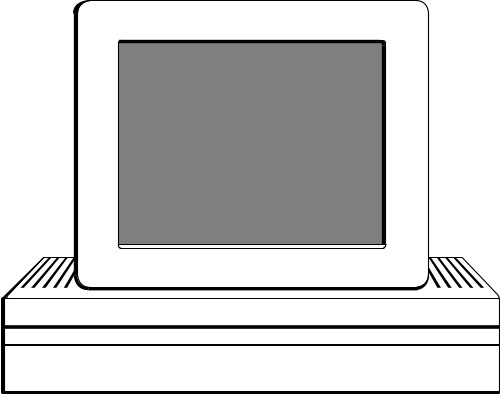 А. 0,05 = 0,050
Б. 0,69 = 0,069
В. 0,70 = 0,7
Г. 0,3 = 0,30
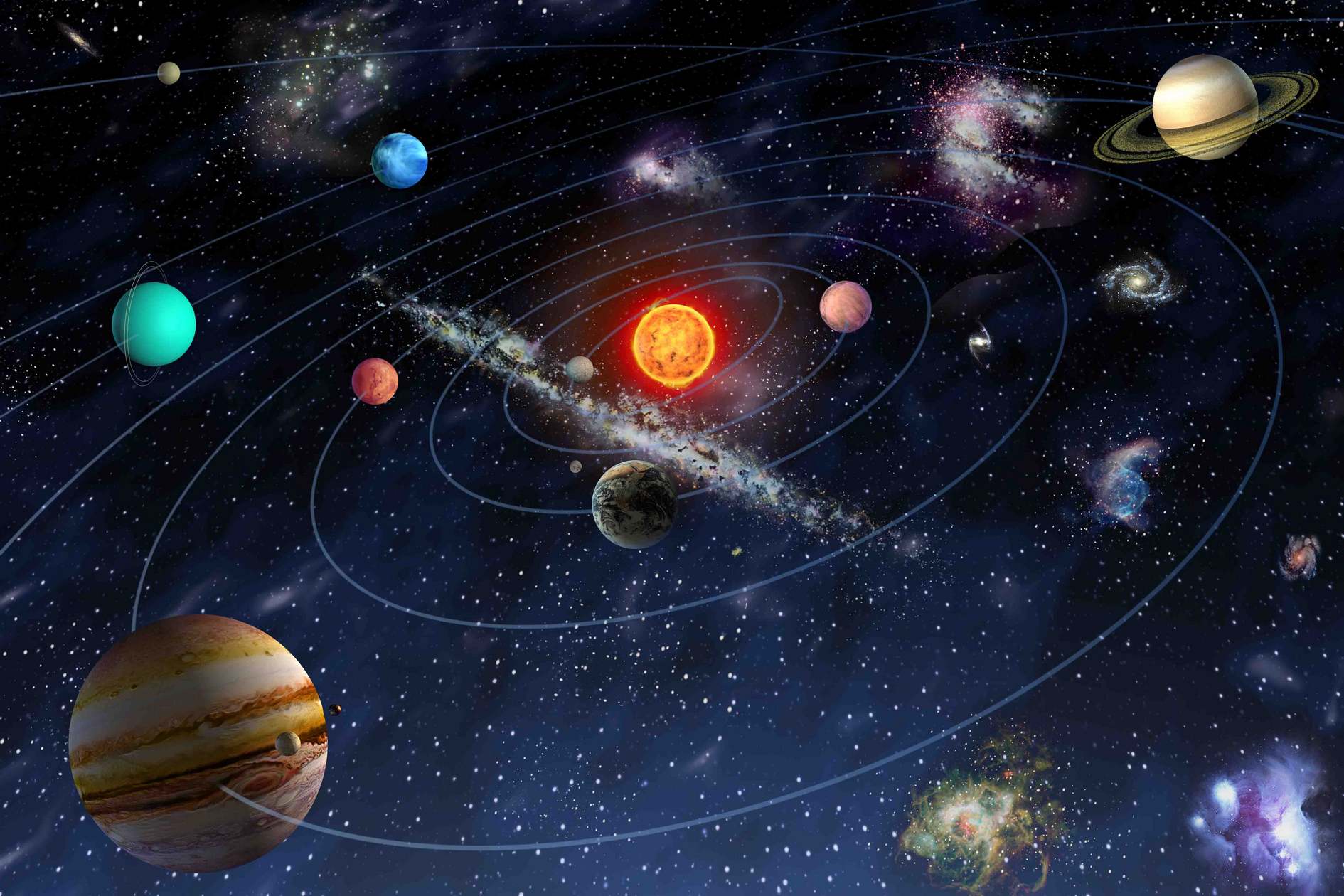 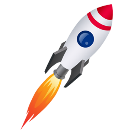 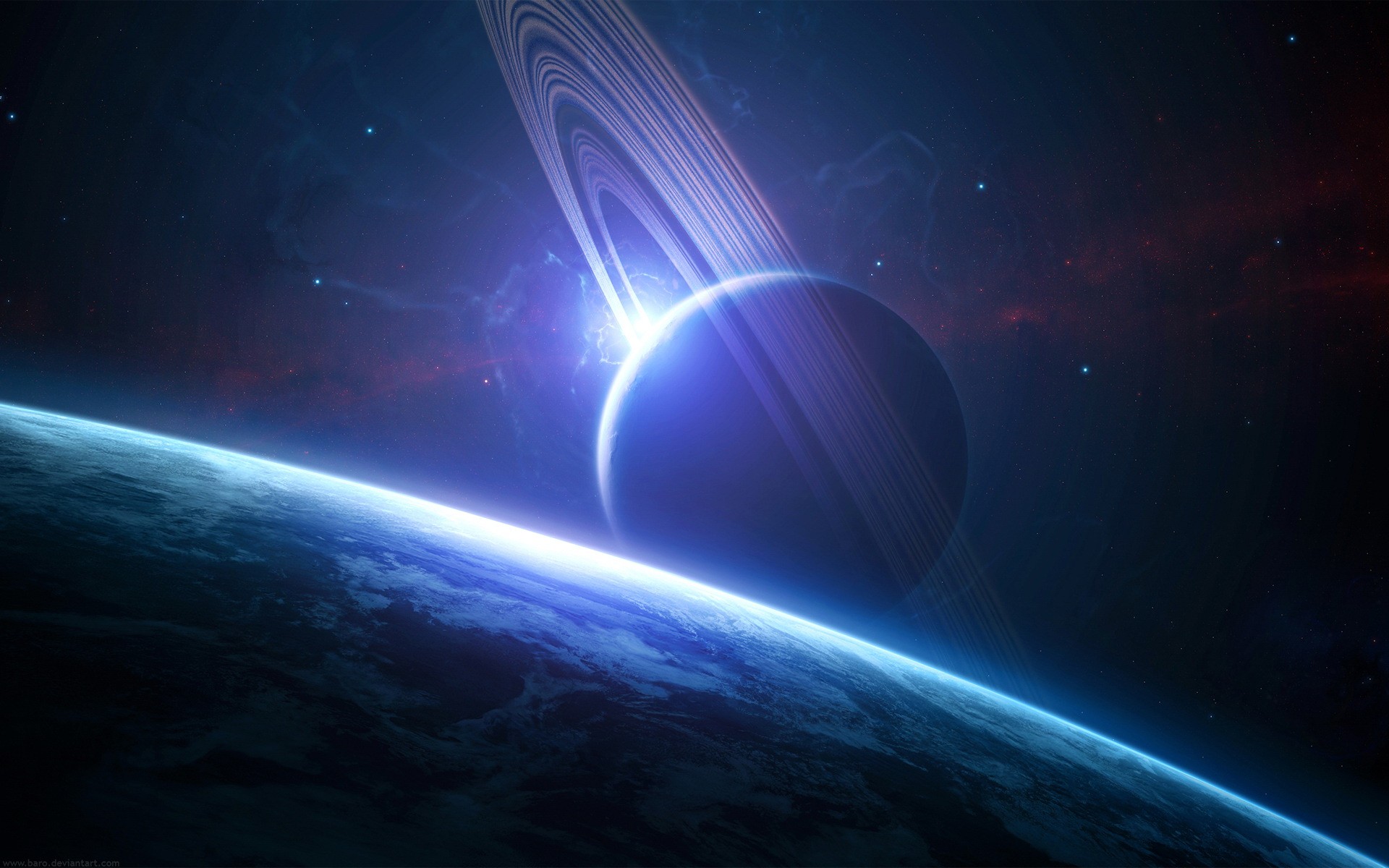 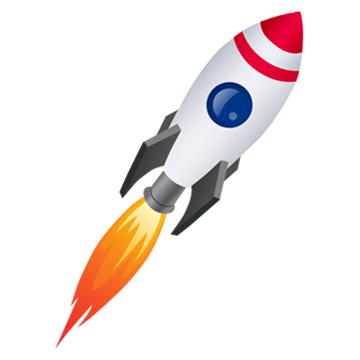 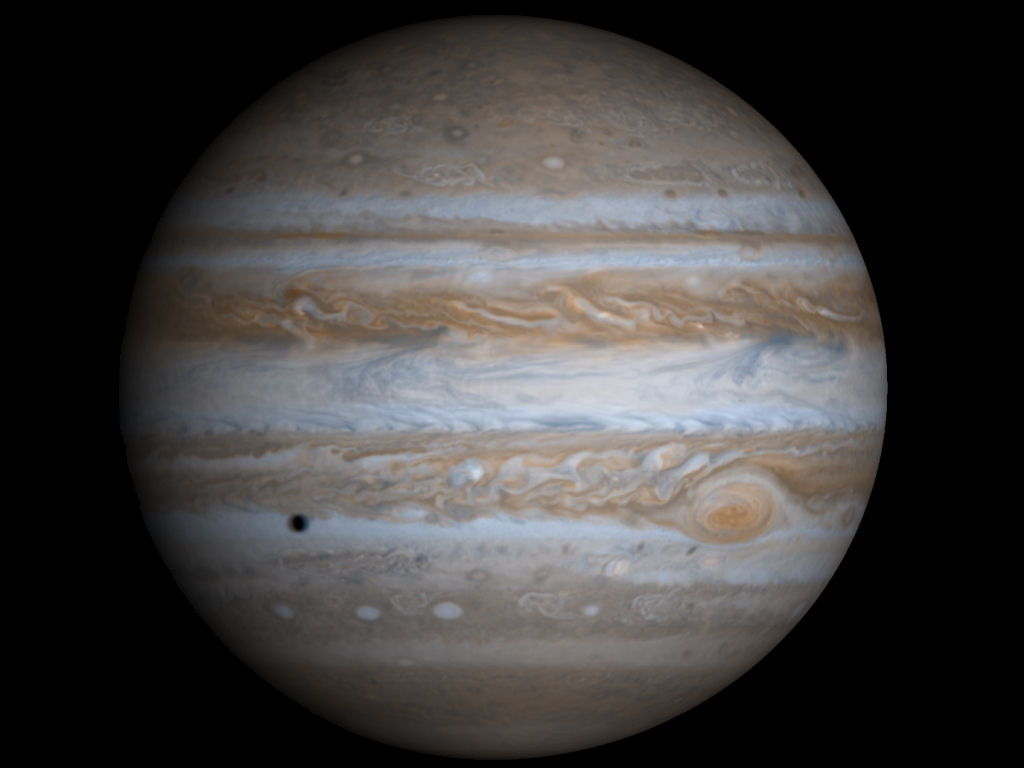 Планета 
Юпітер
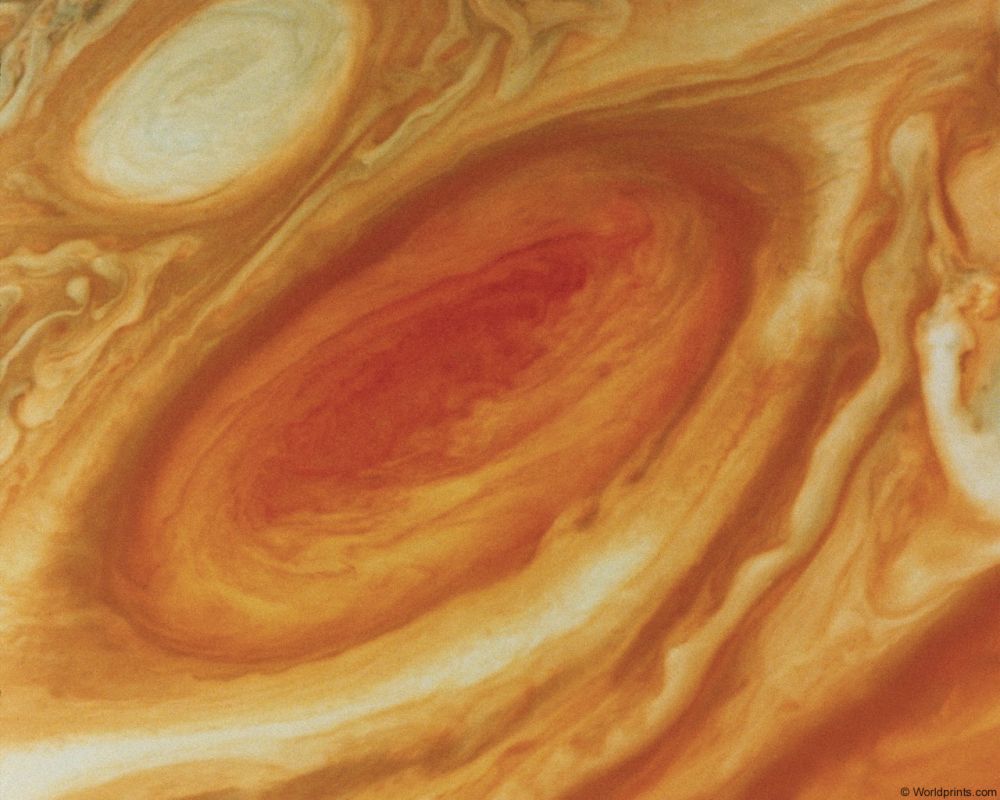 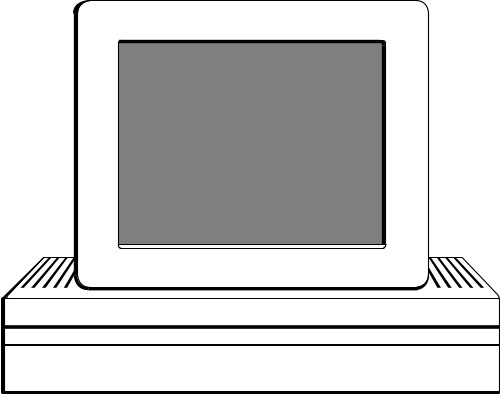 А. 0,48 < 0,43
Б. 0,06 < 0,0039
В. 0,94 > 0,62
Г. 0,05 = 0,5
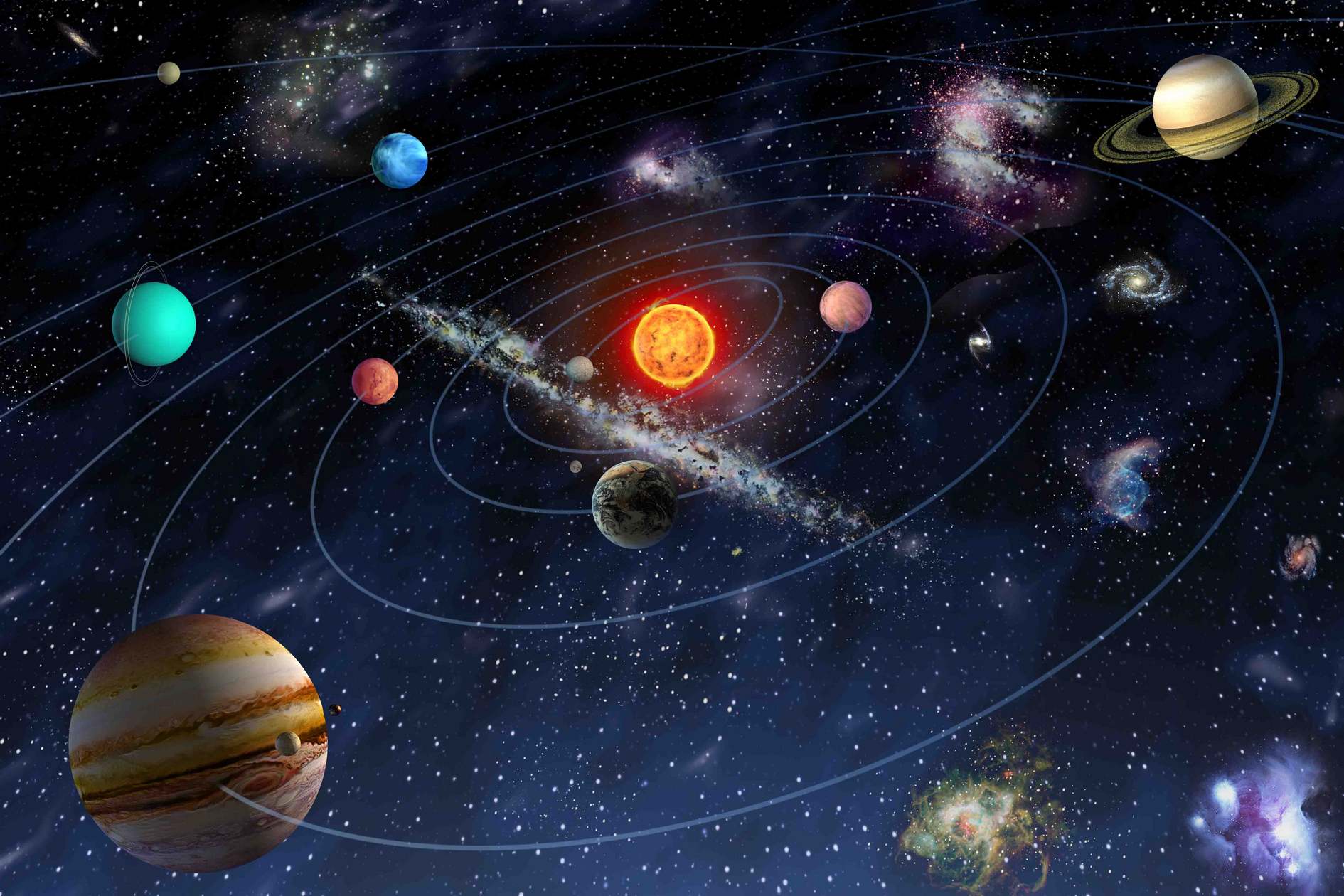 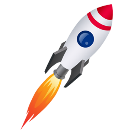 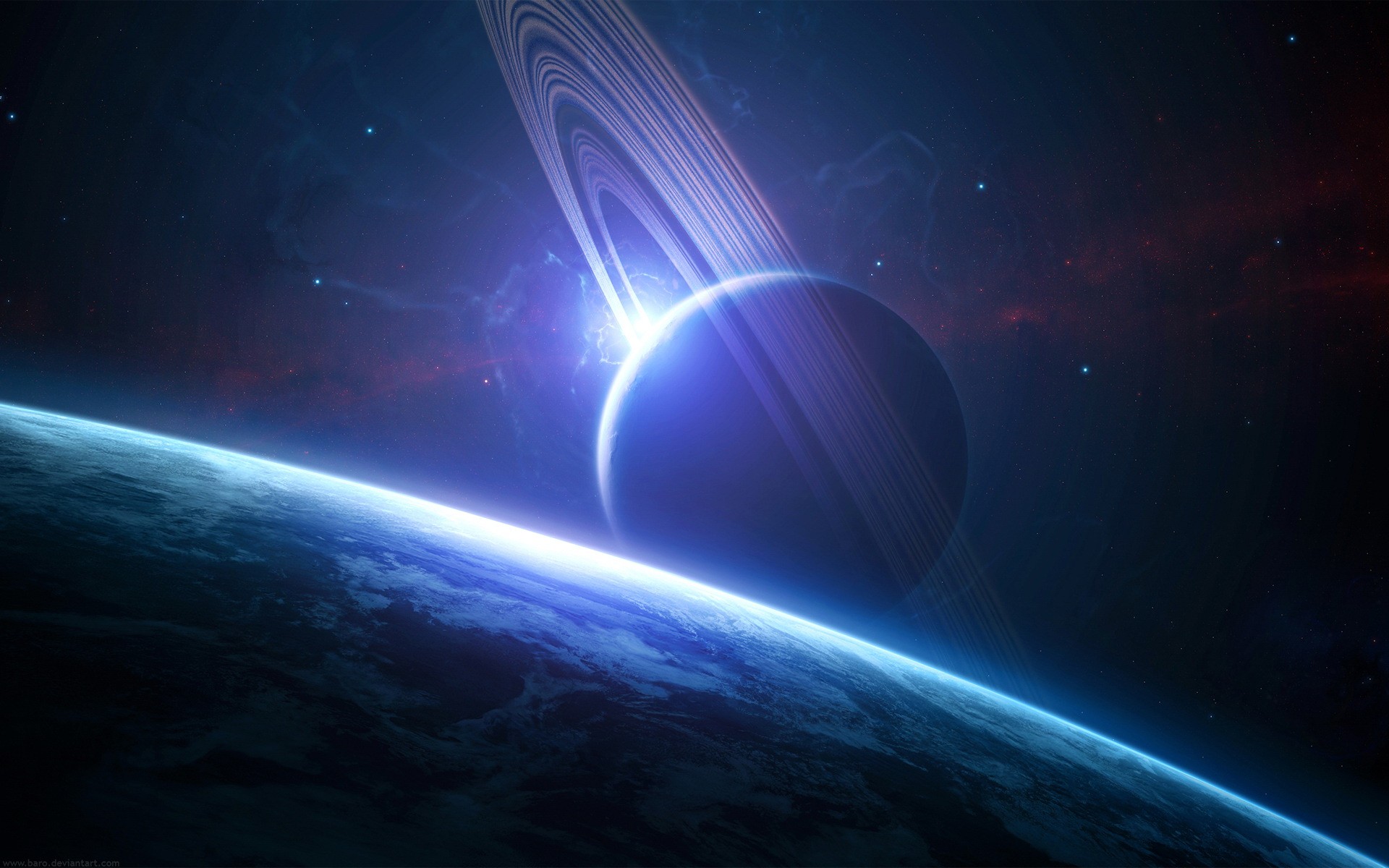 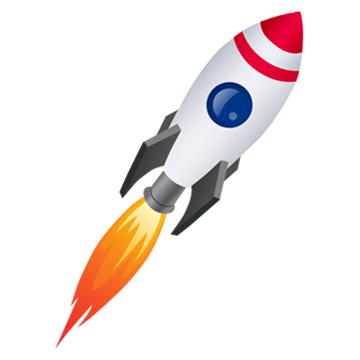 Привіт,  куди ви летите?
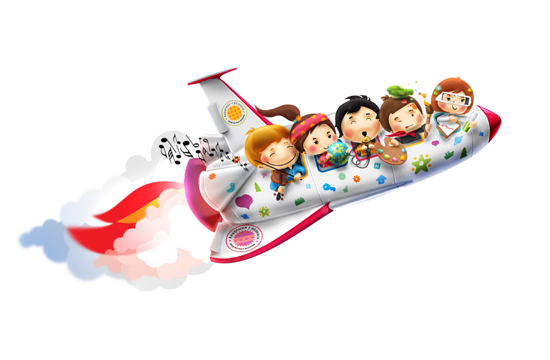 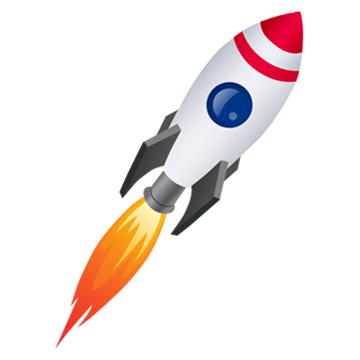 Привіт! Розв’яжіть завдання і дізнаєтесь!
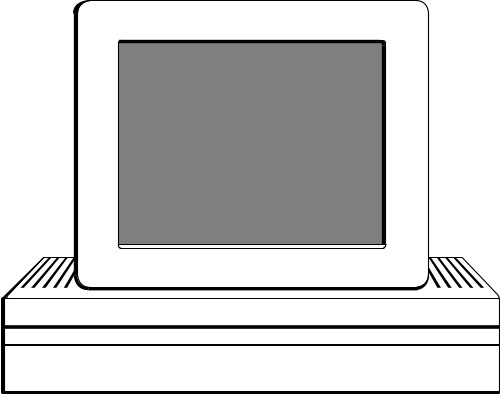 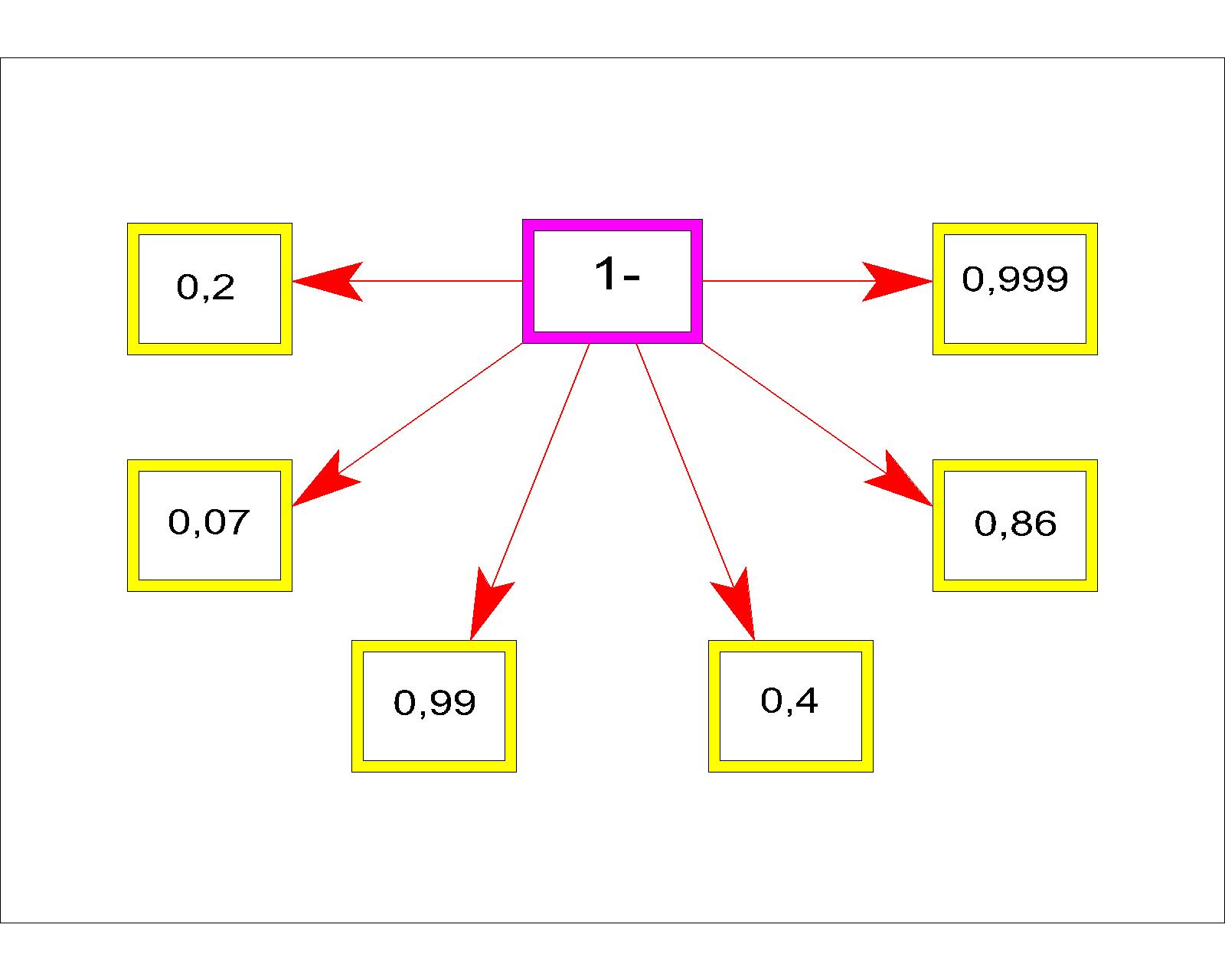 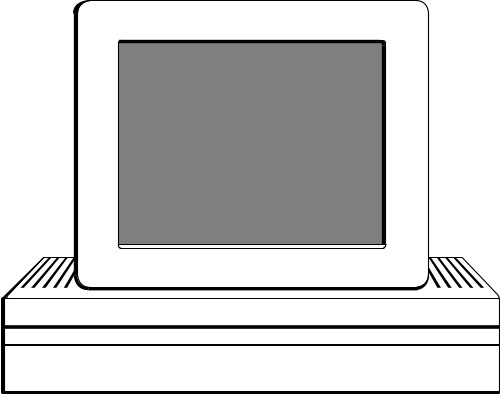 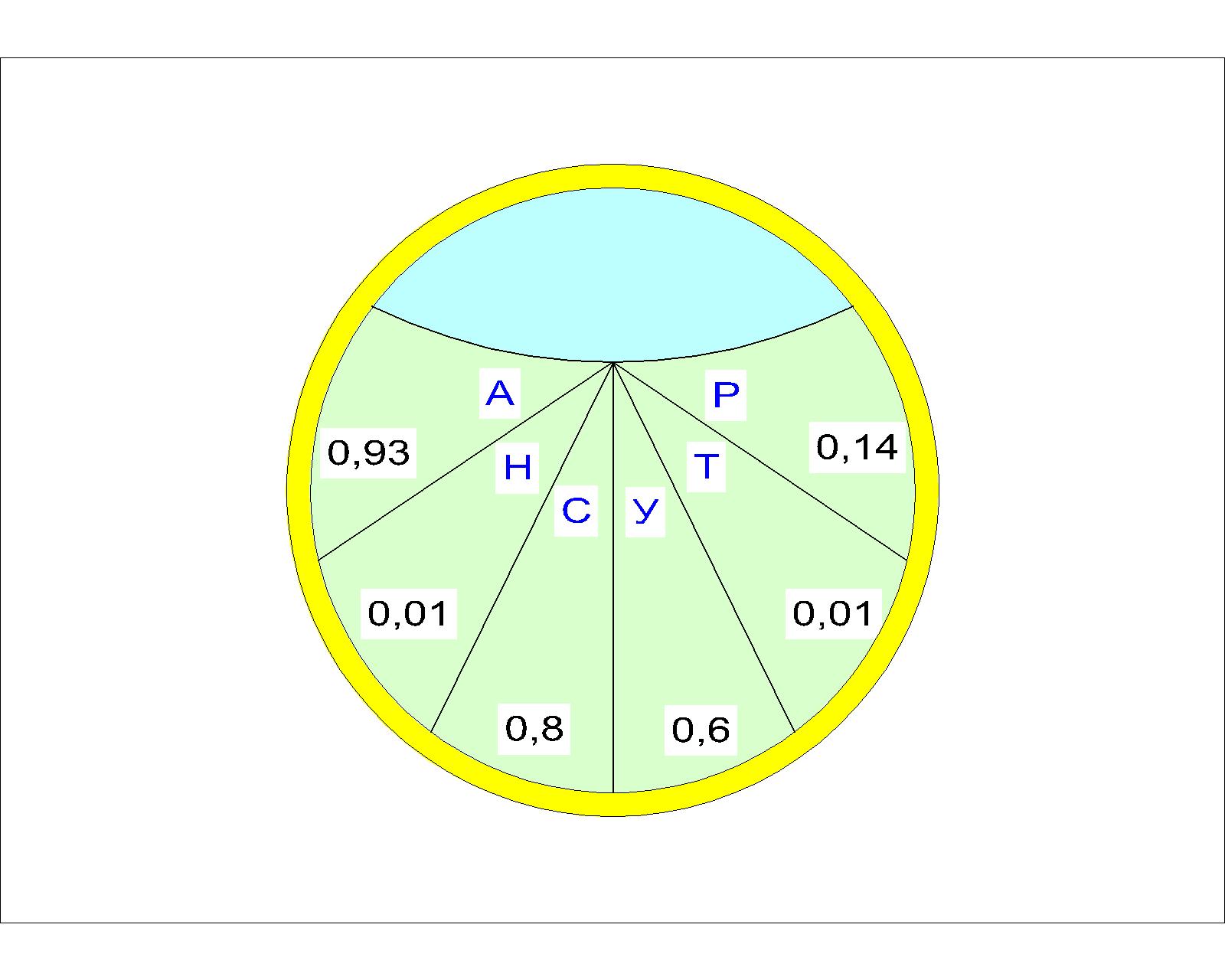 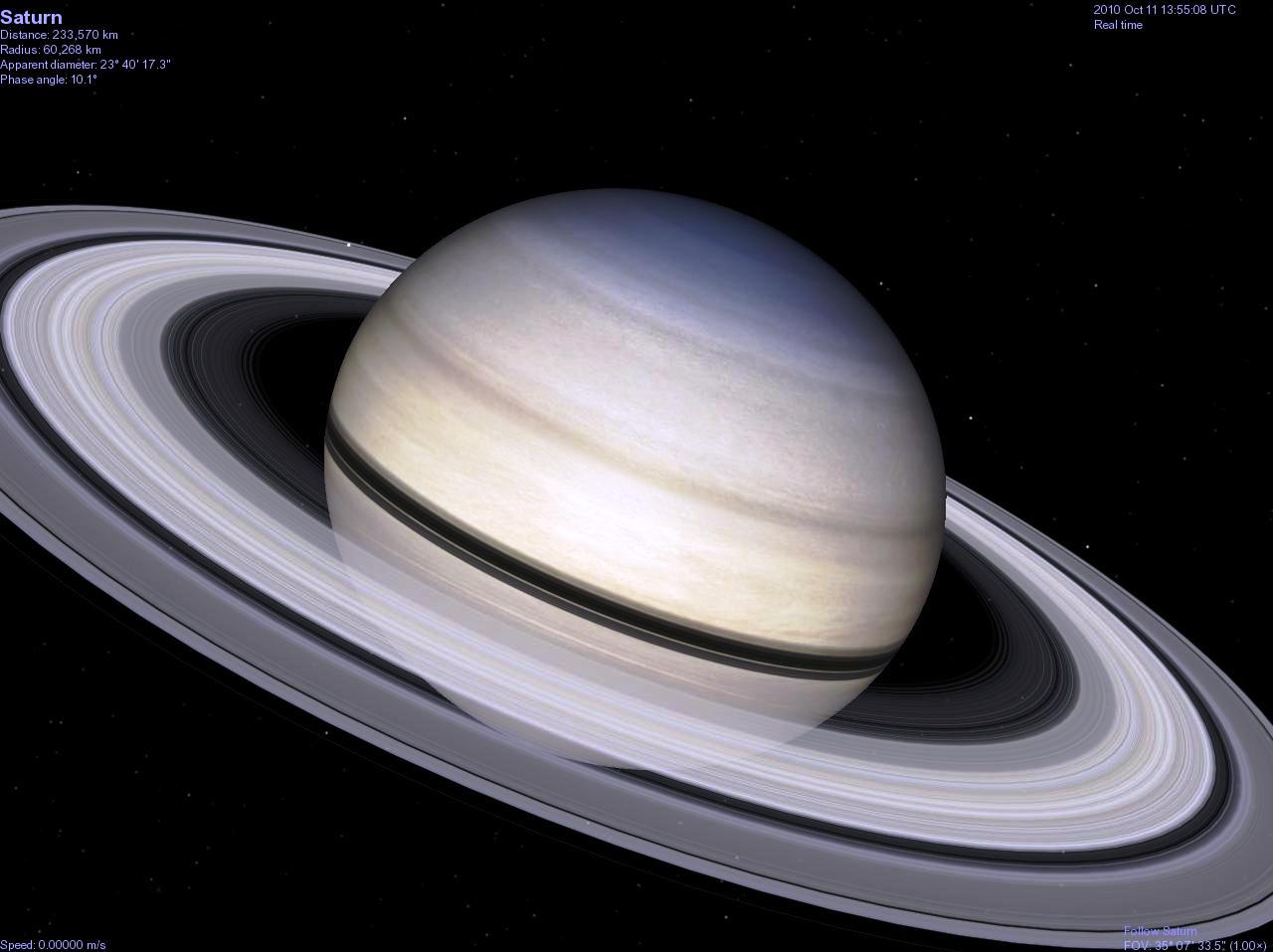 Планета 
Сатурн
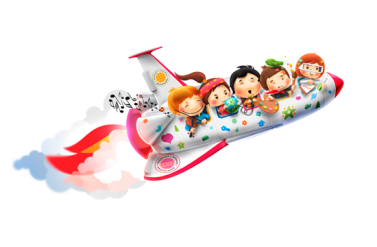 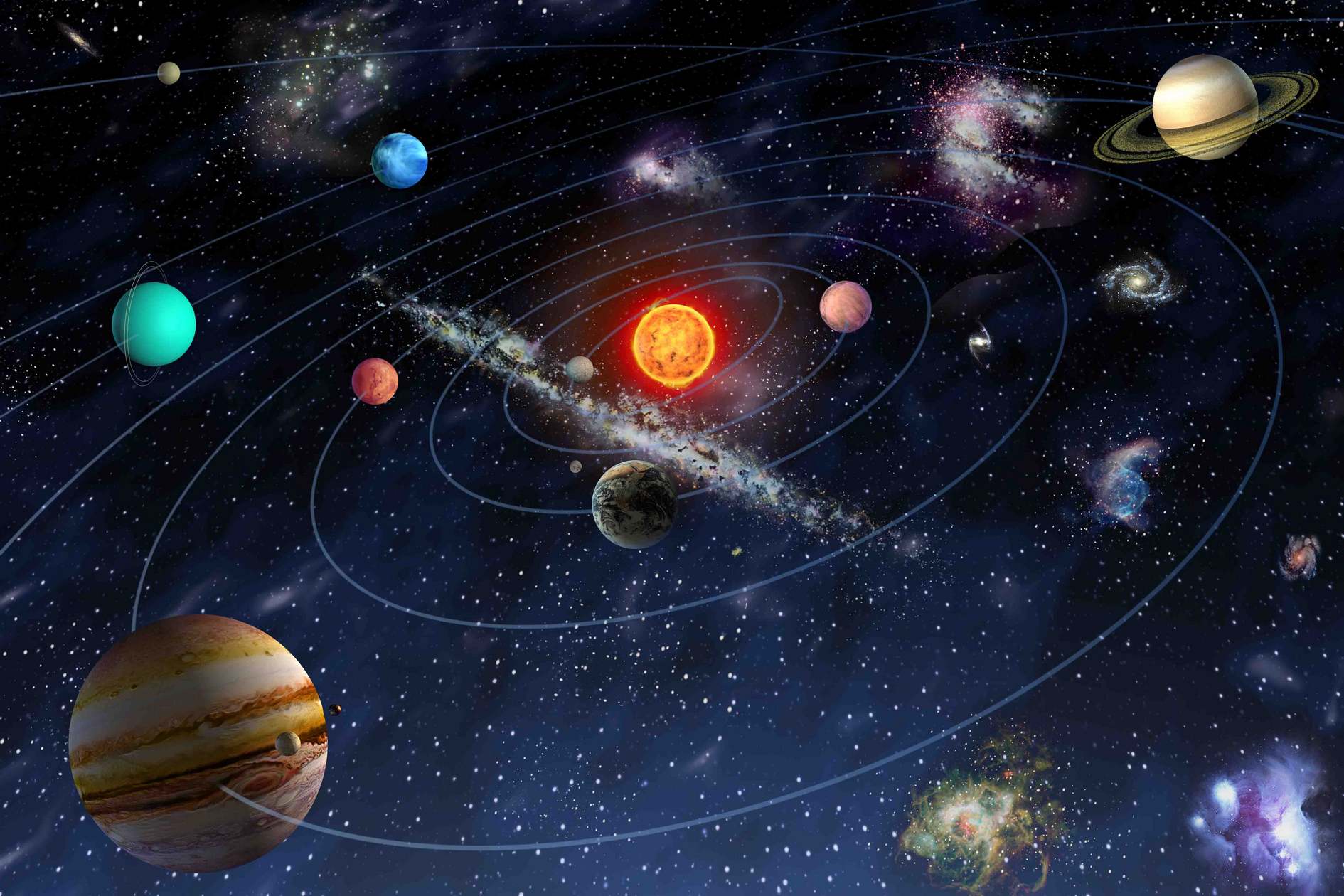 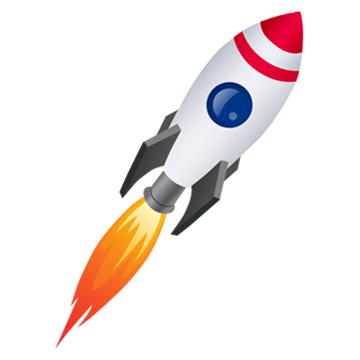 Над презентацією працювала вчитель математики Шумського НВК  Бундик Людмила Адамівна
.